態度對了，成交發條啟動
18615
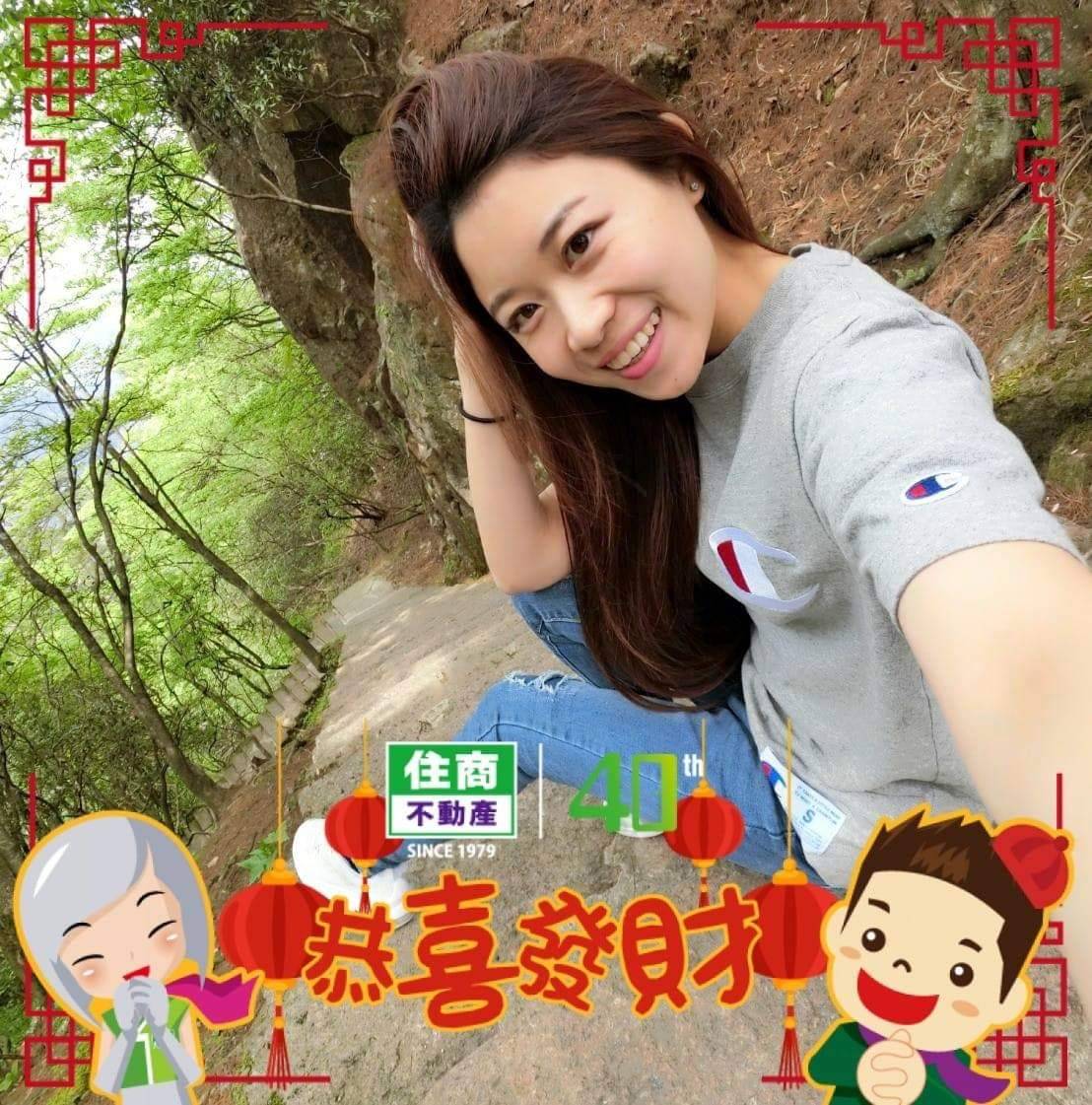 不必還
演講者:  吳碧桓

公司名稱: 住商不動產-頭份中央加盟店

聯絡方式: 0972-831-613
住商不動產-頭份中央加盟店
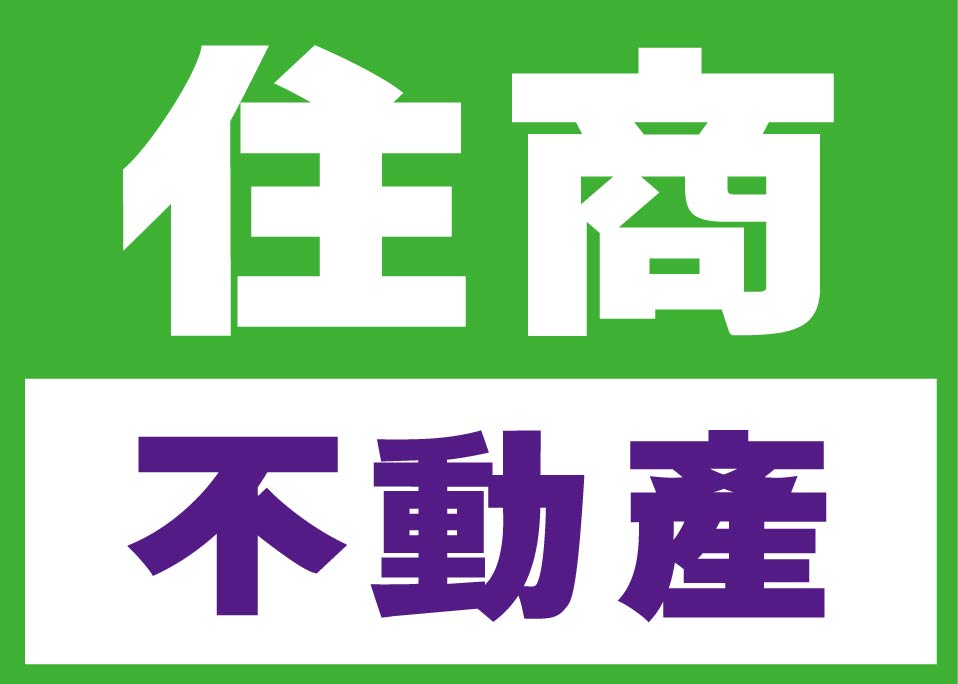 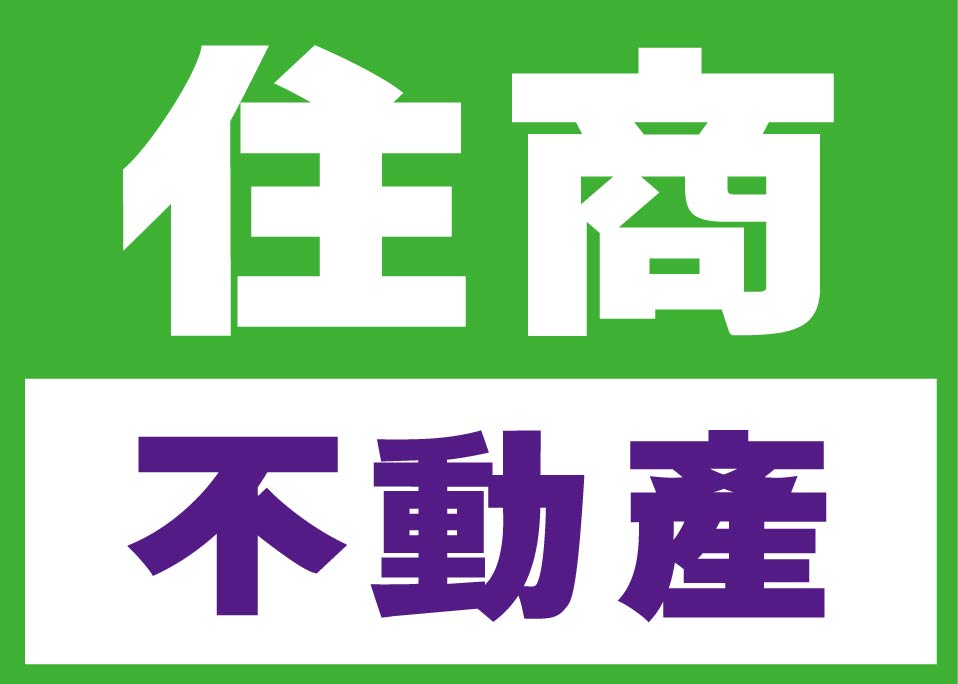 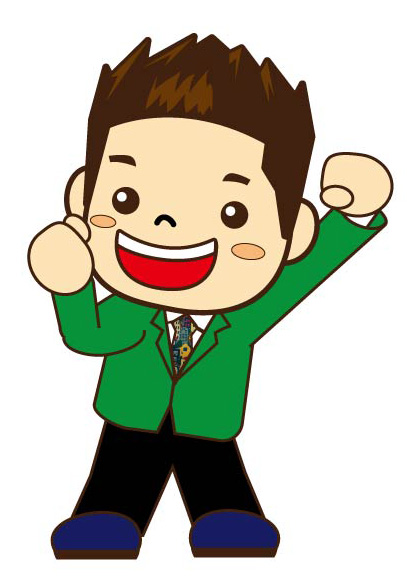 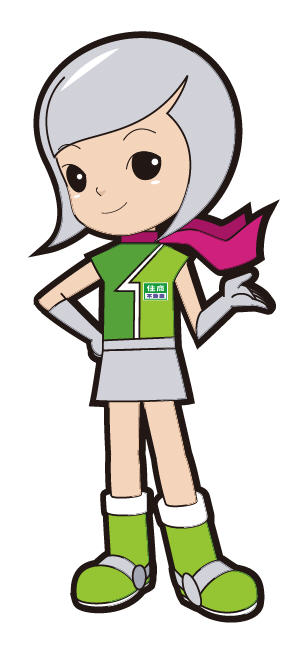 1.從心出發【堅持、突破、莫忘初衷】
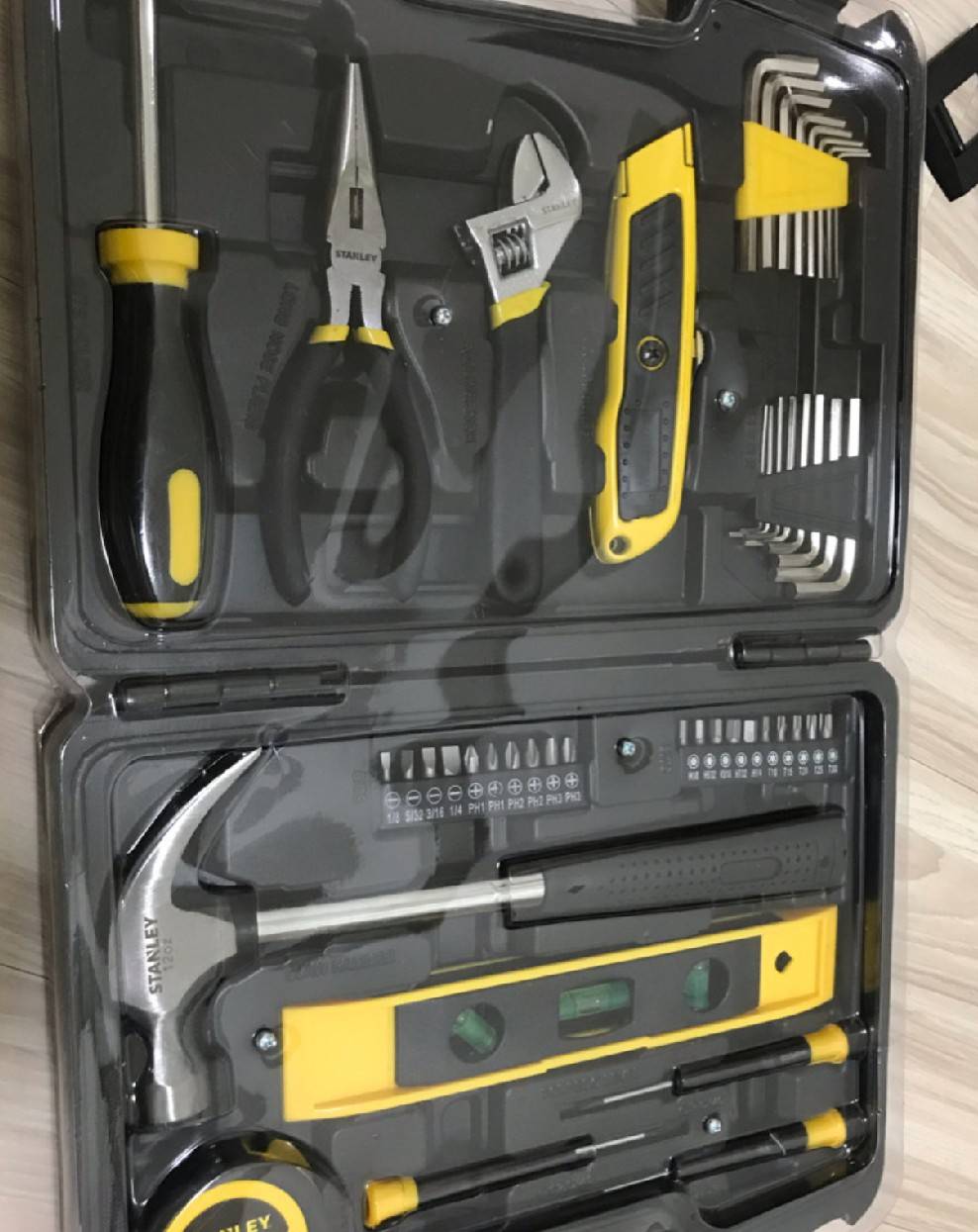 ＊找回自己的初心
   人生的起點所許下的夢想，是一生渴望抵達的目標
＊目視化管理


＊經驗的累積→專業度提升→案件圓滿
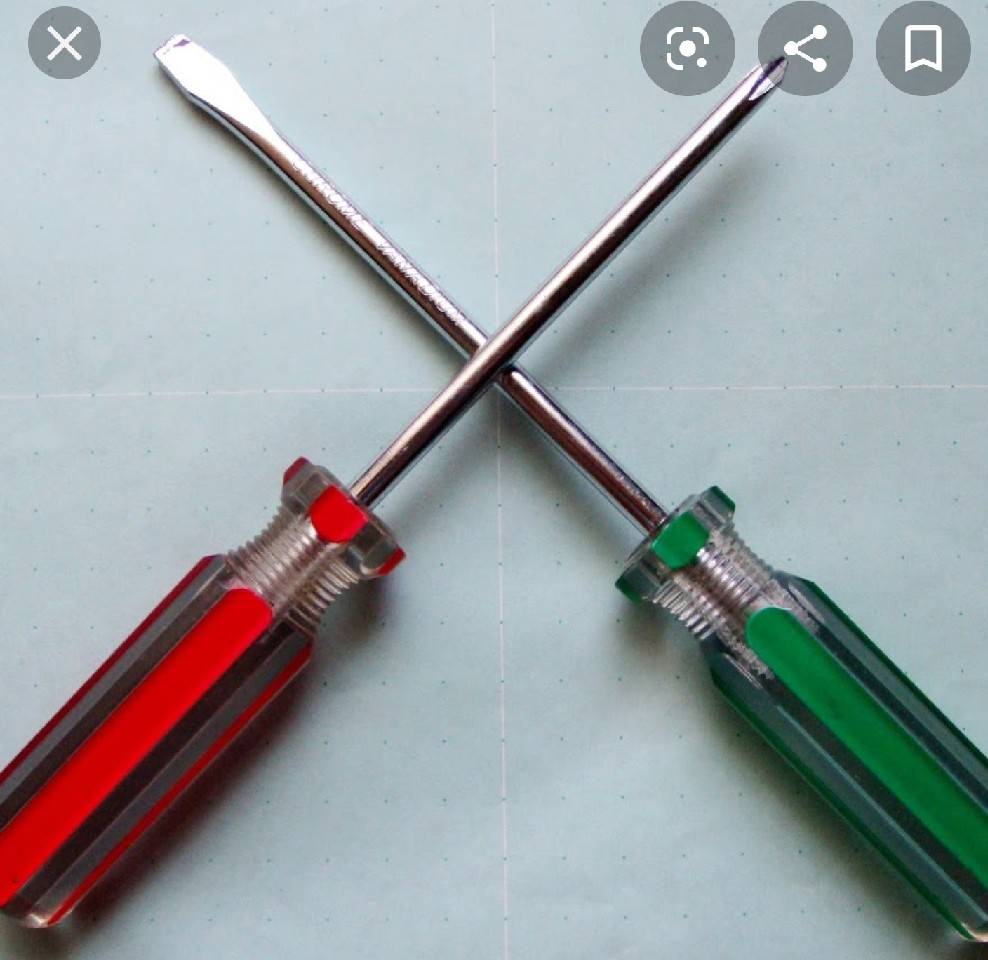 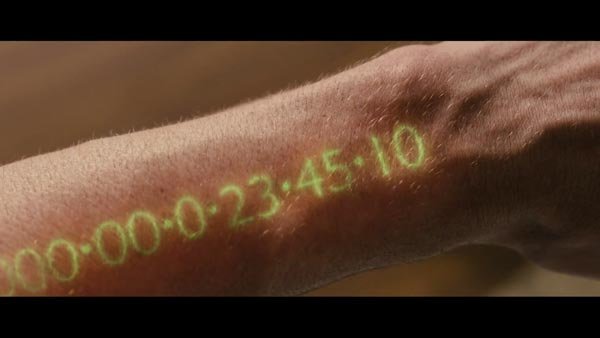 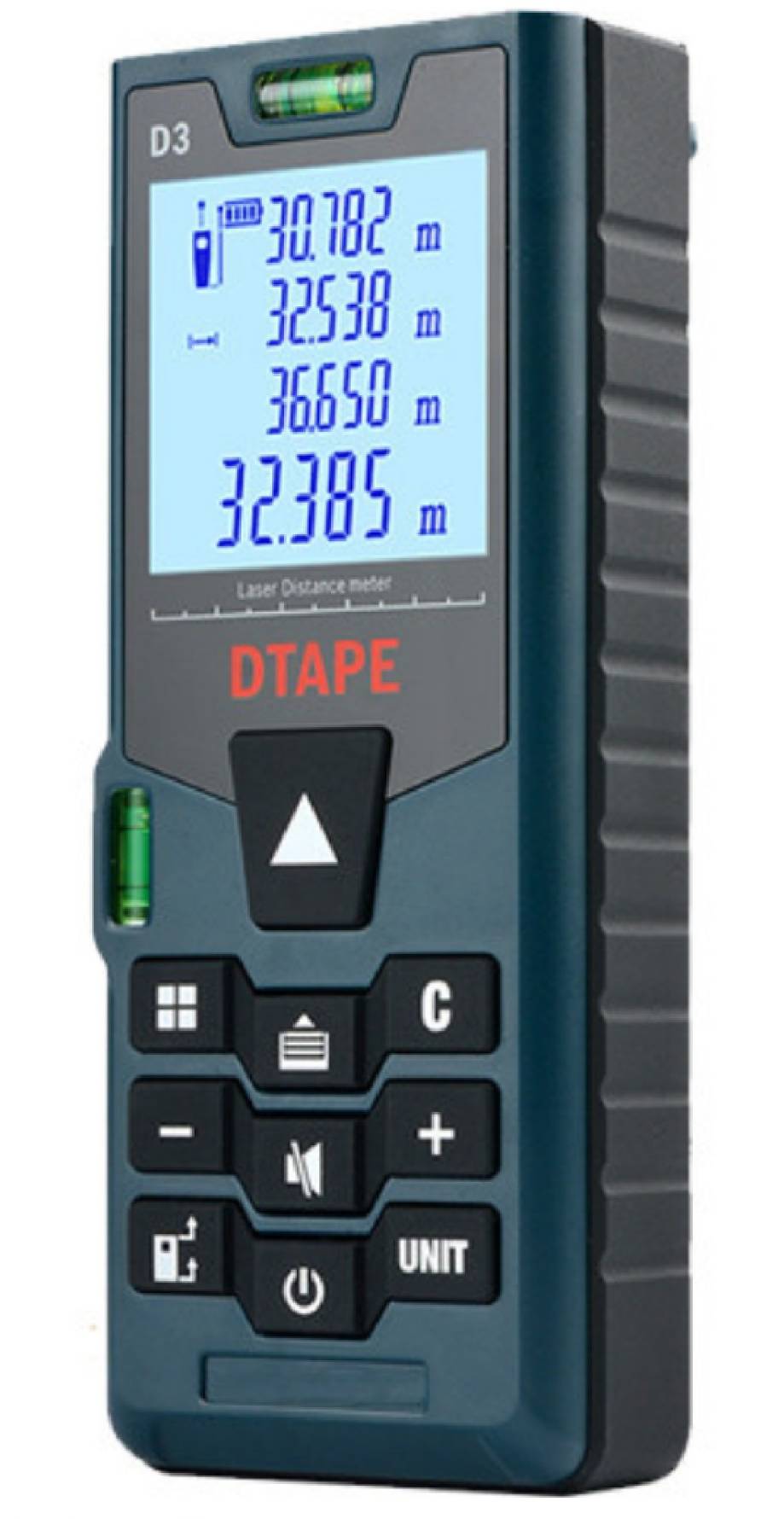 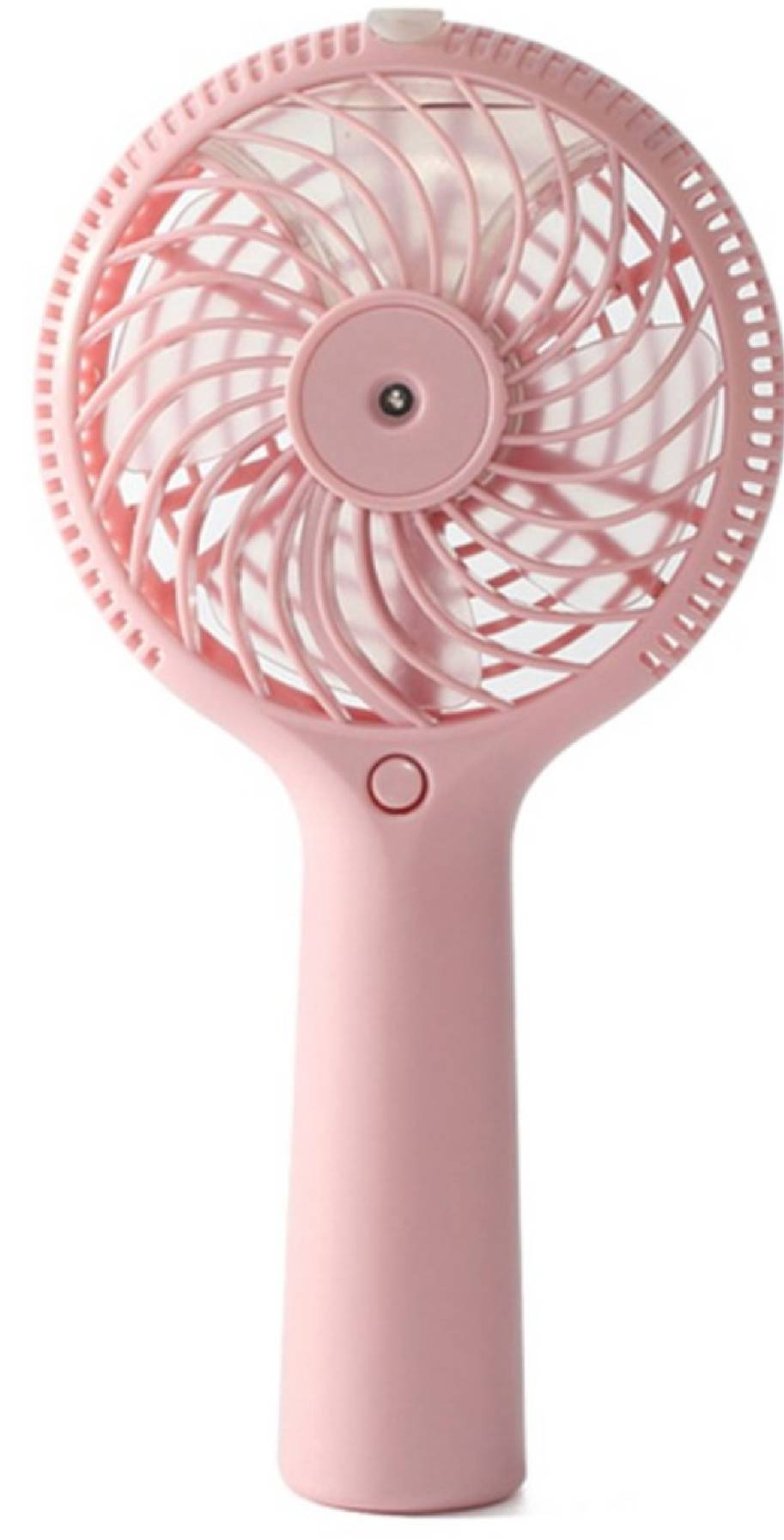 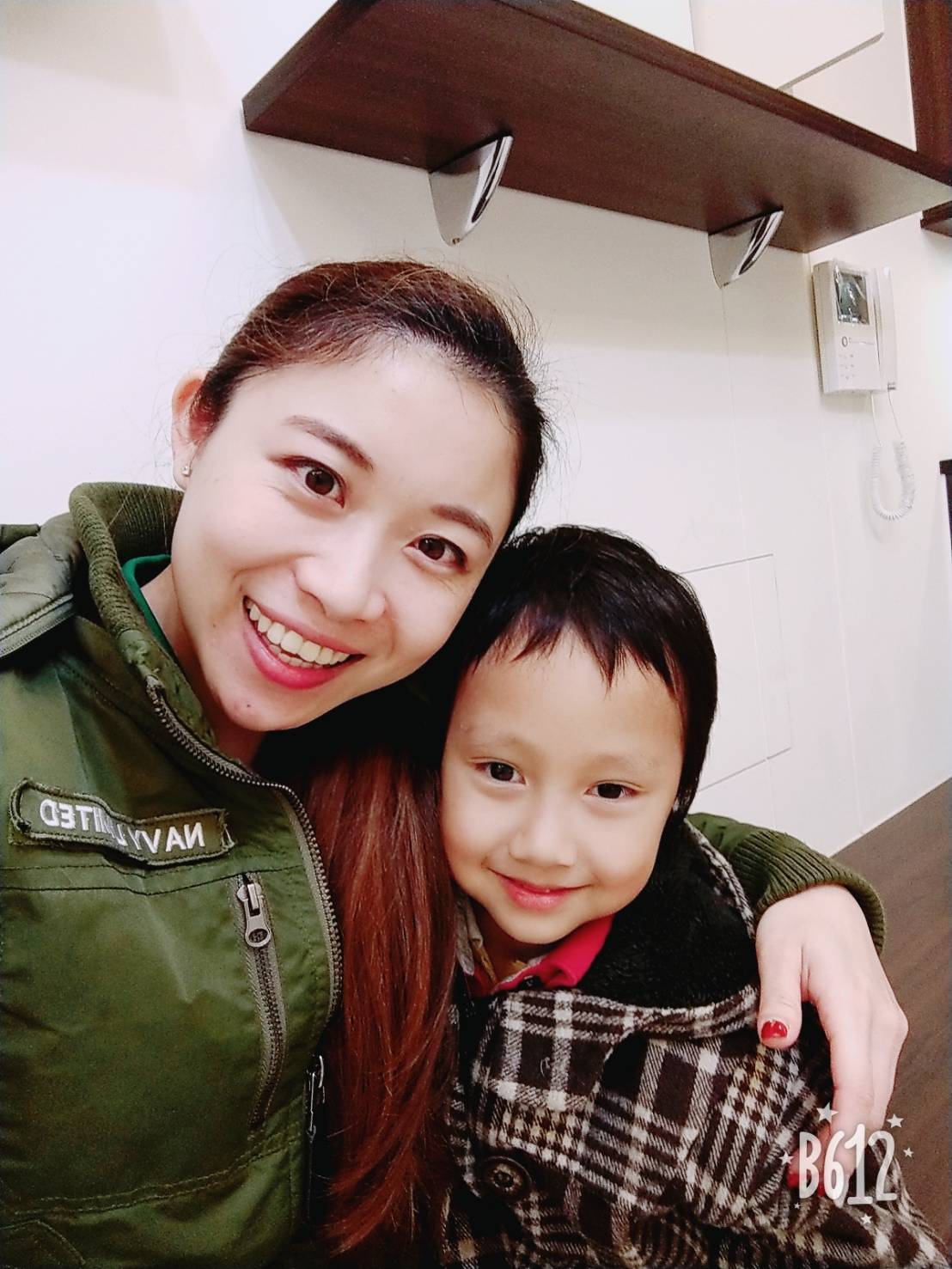 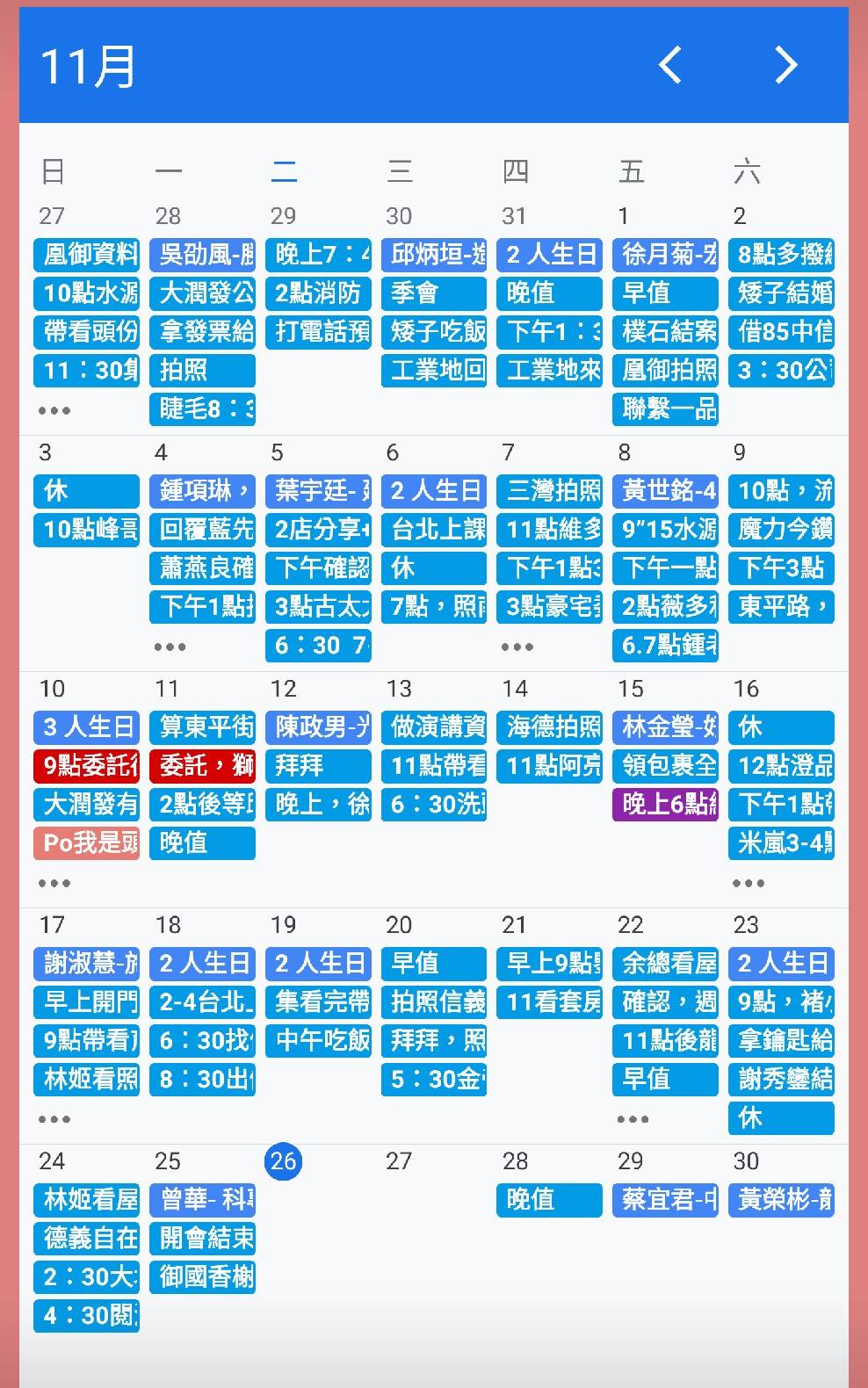 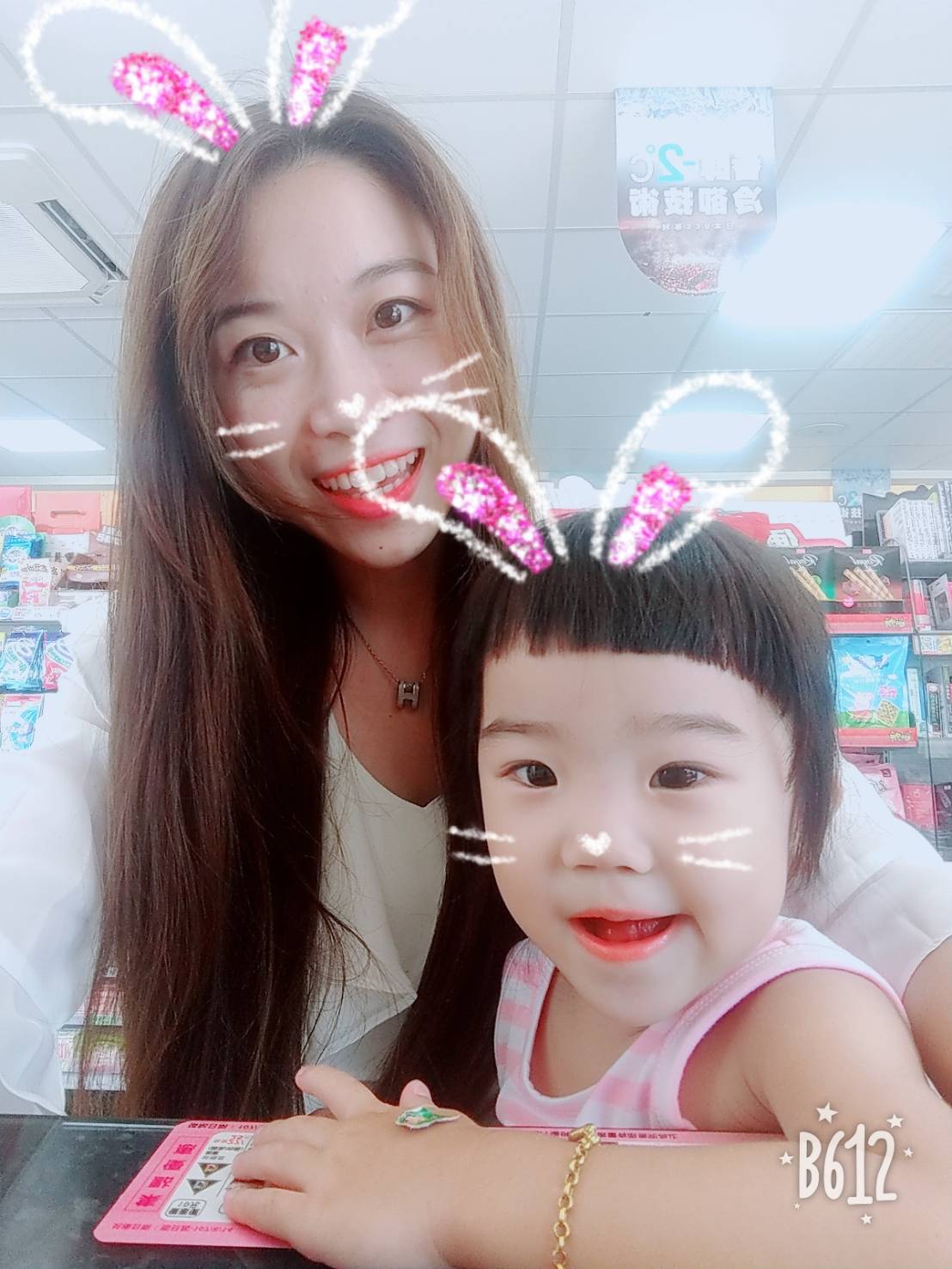 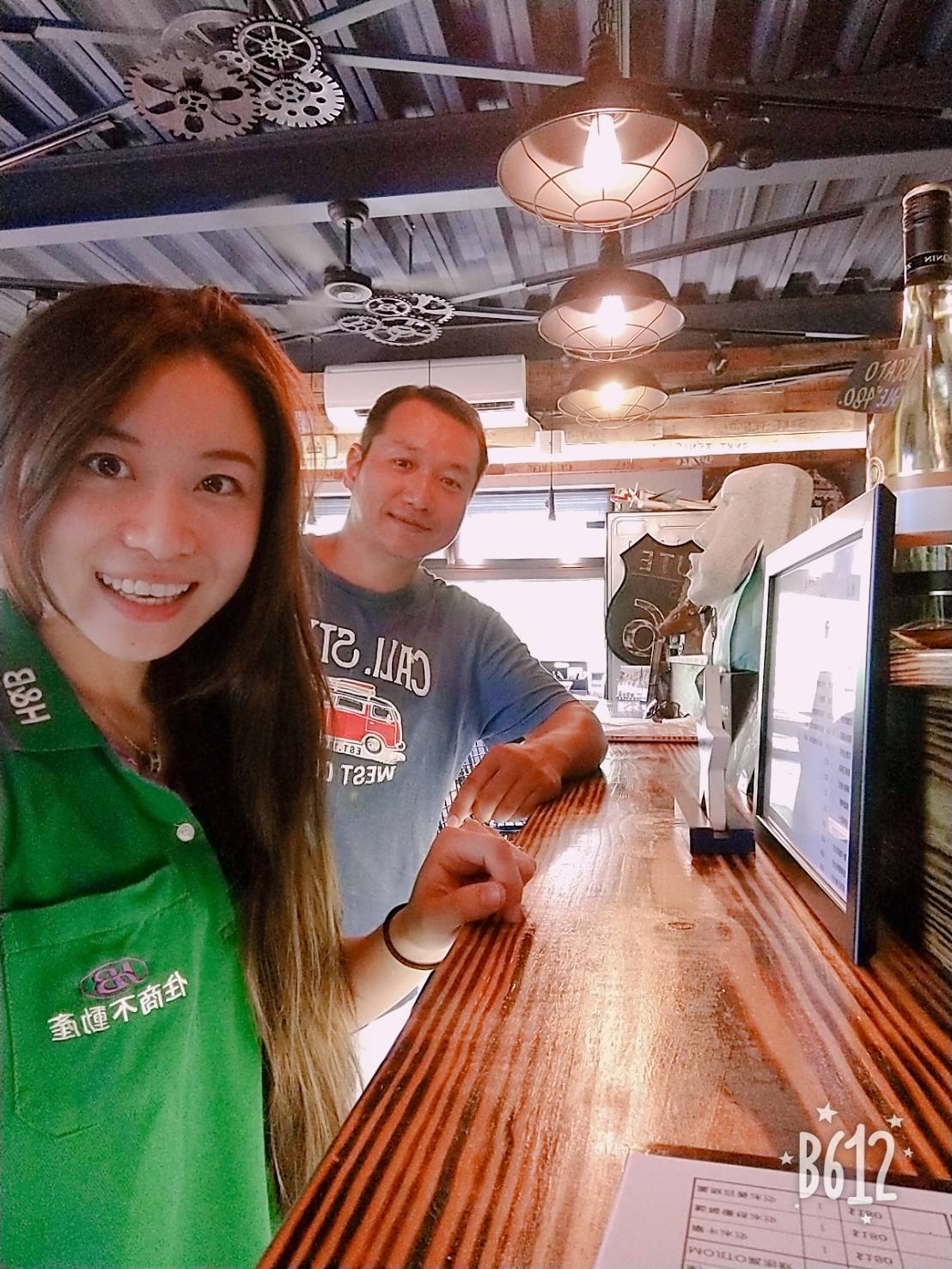 2.時間管理的重要
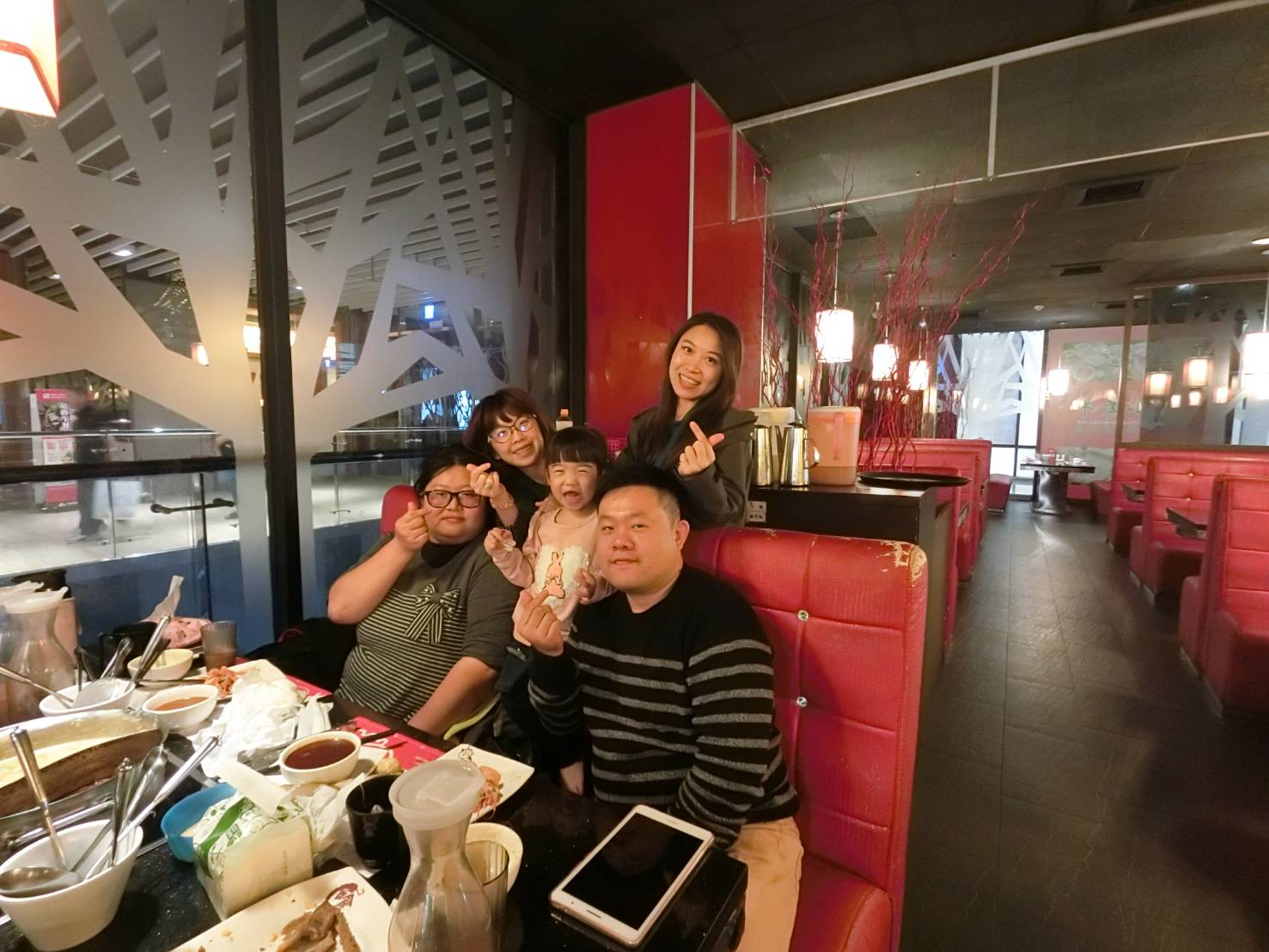 ＊善用工具
   -手機行事曆
   -Google聯絡人備忘筆記
   -生日祝福
＊零碎時間的安排
    -老客戶的談天
   -陌生拜訪
   -預約看屋
   -工作與生活的結合
公益活動
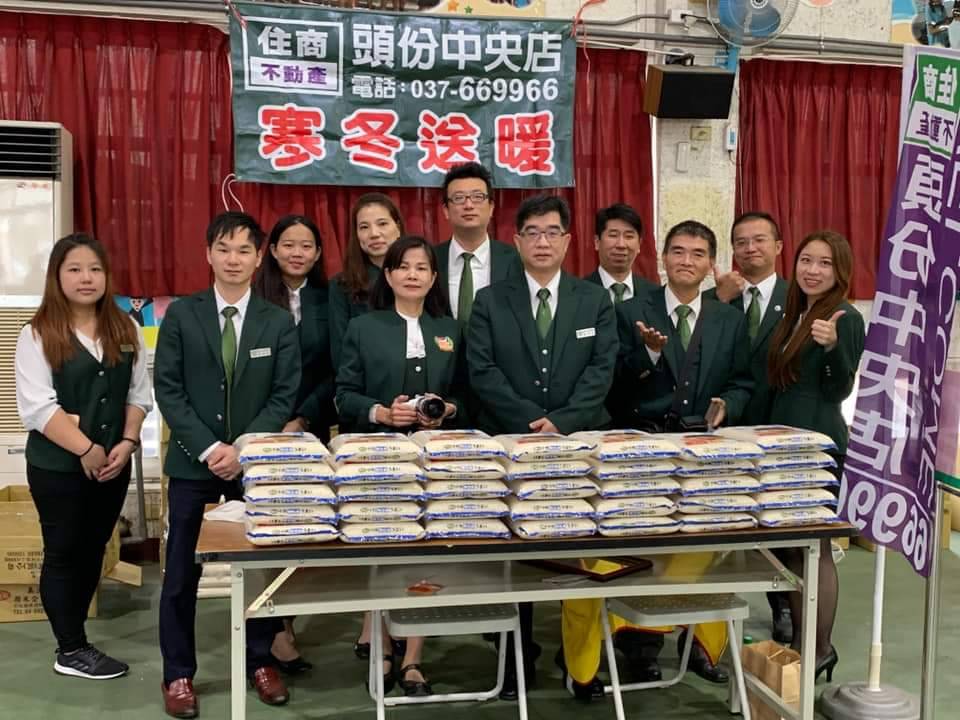 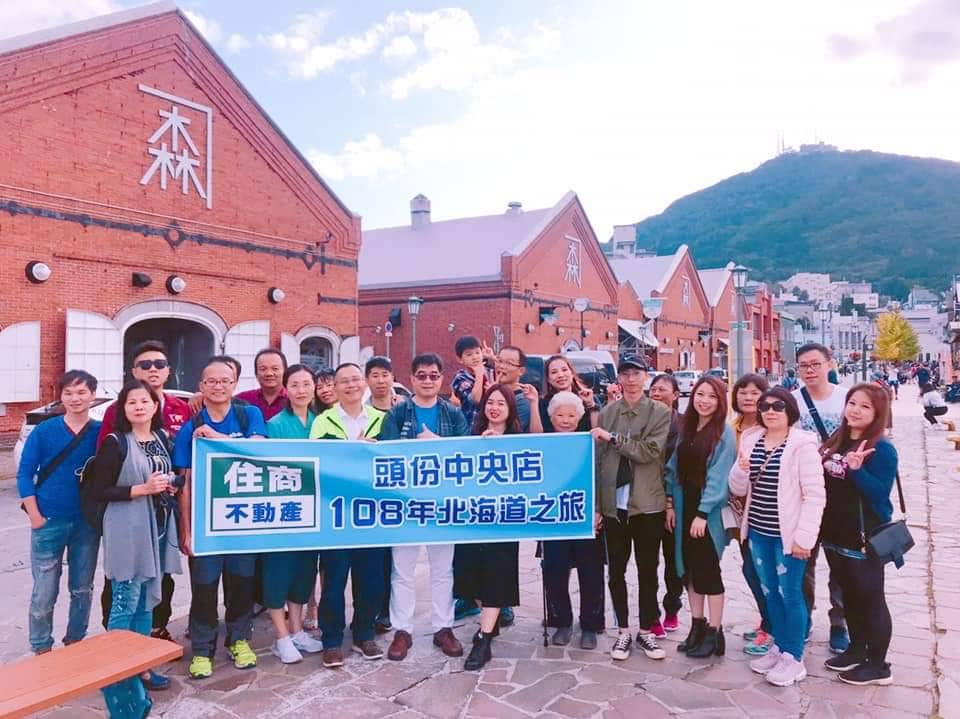 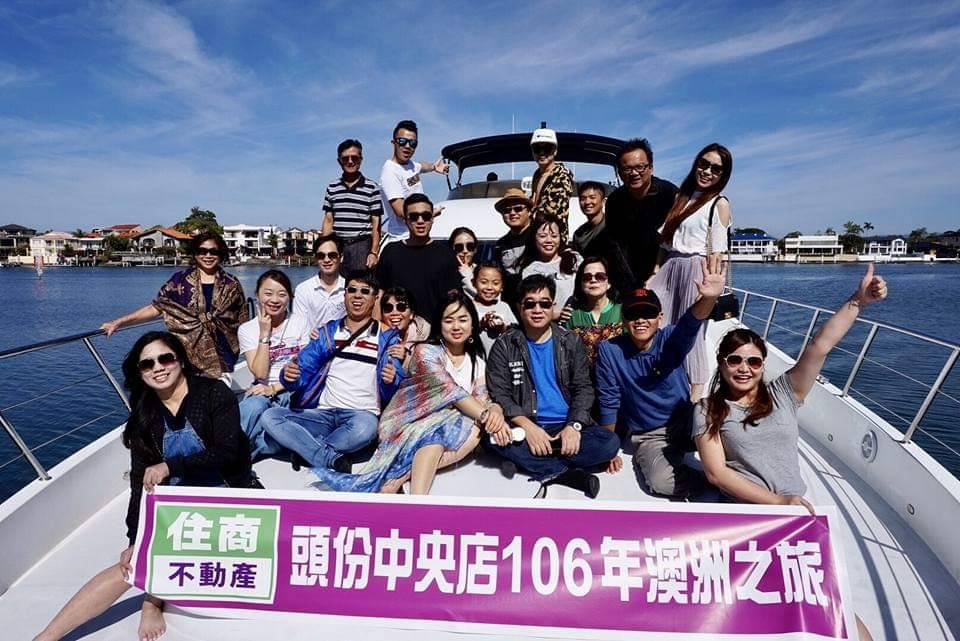 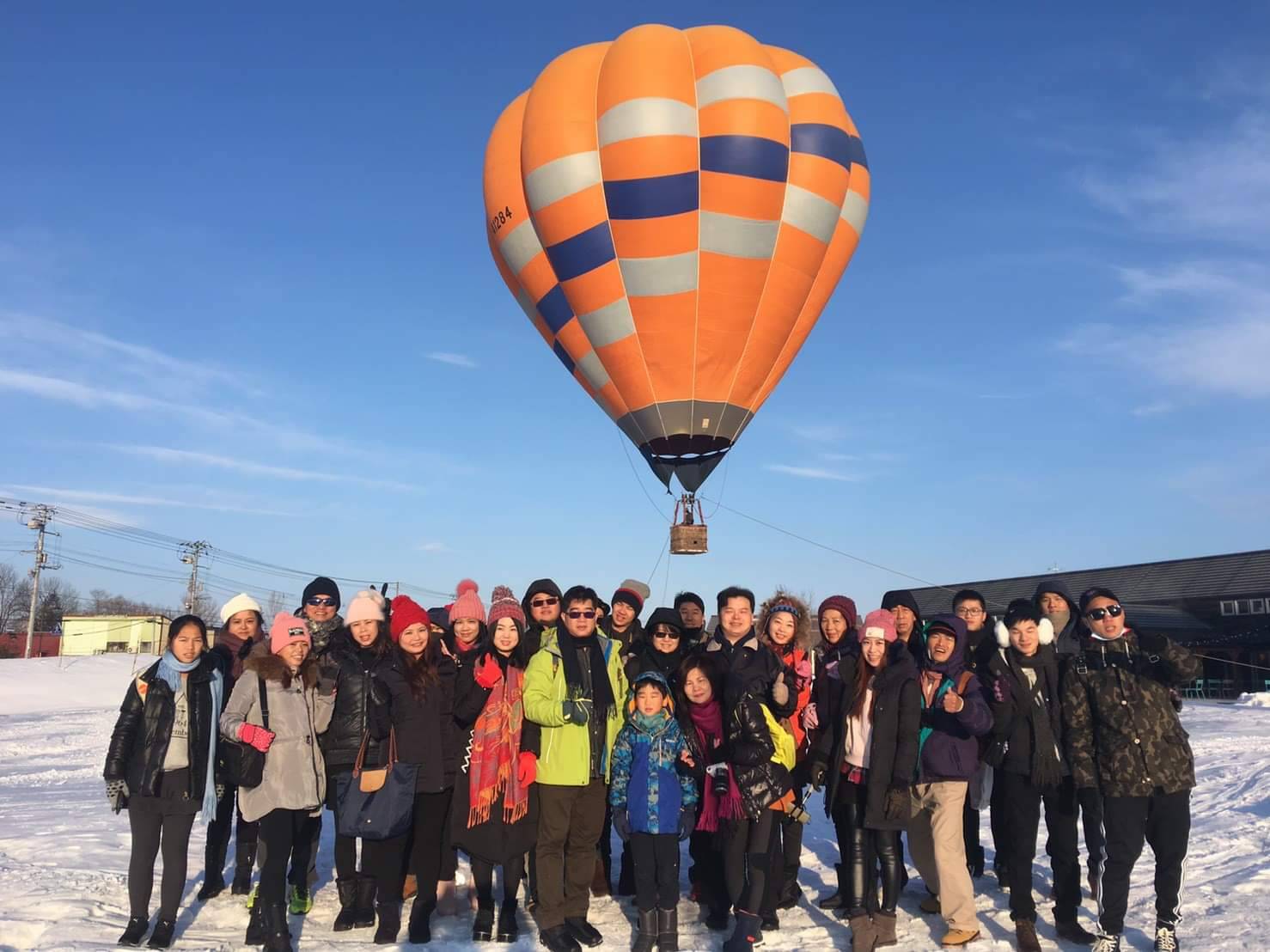 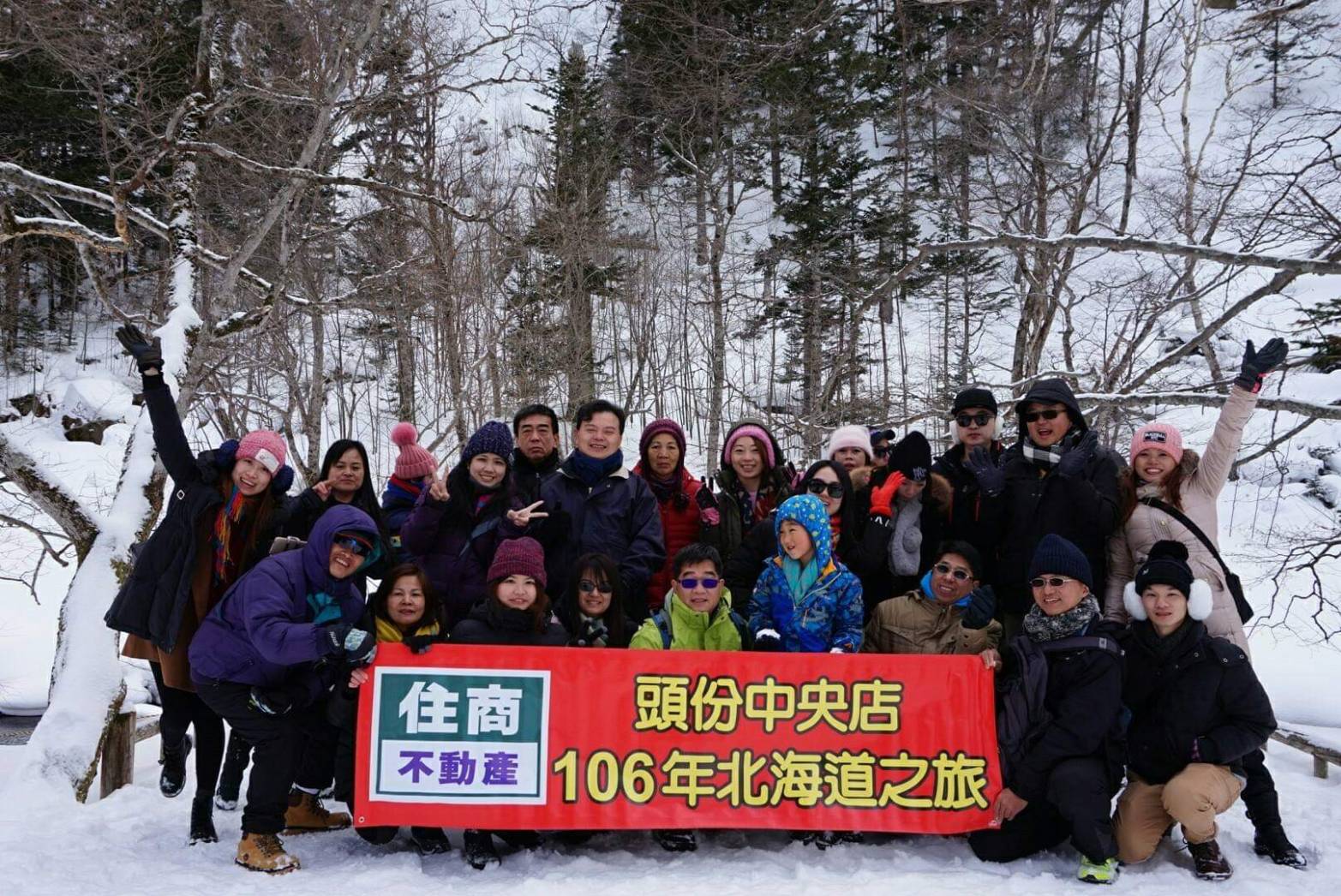 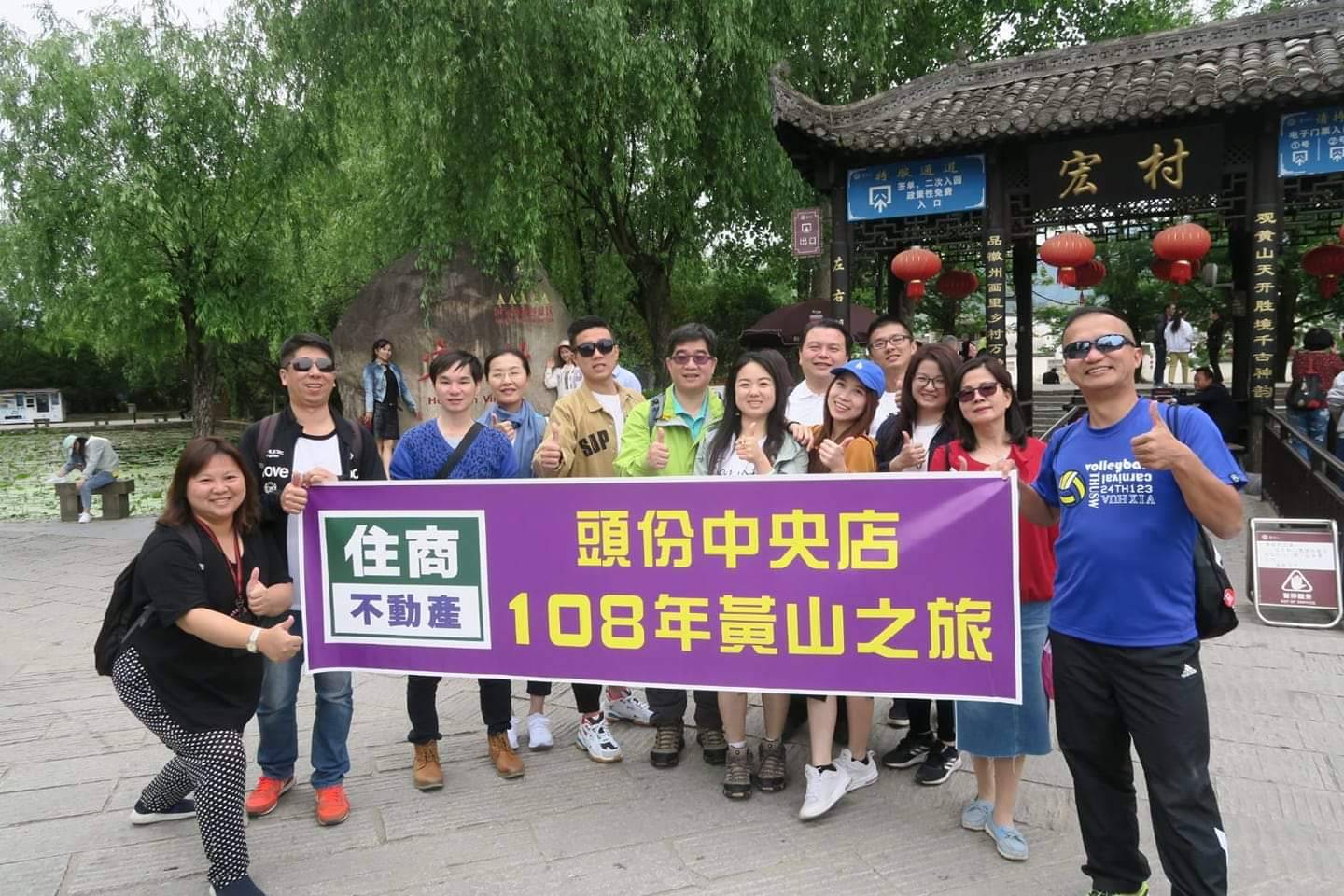 目標明確~享受生活
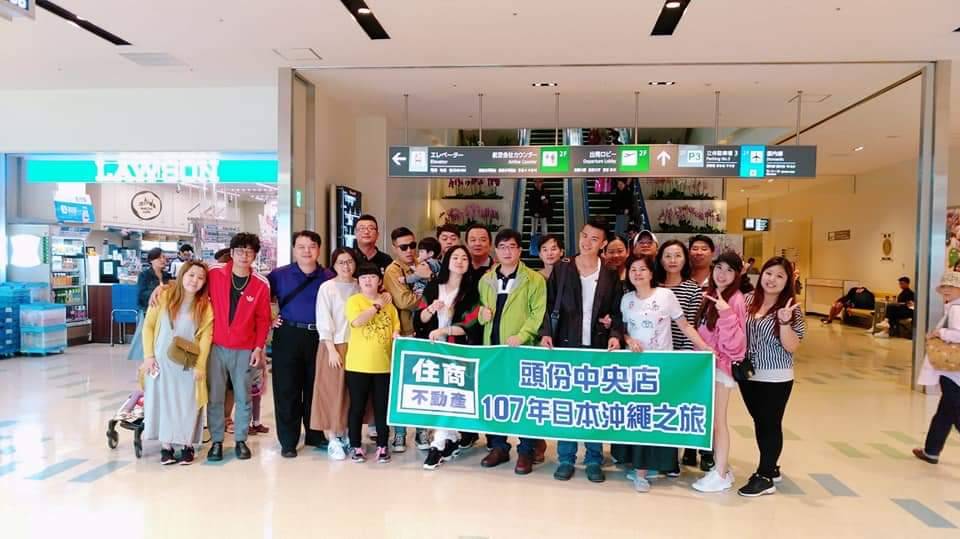 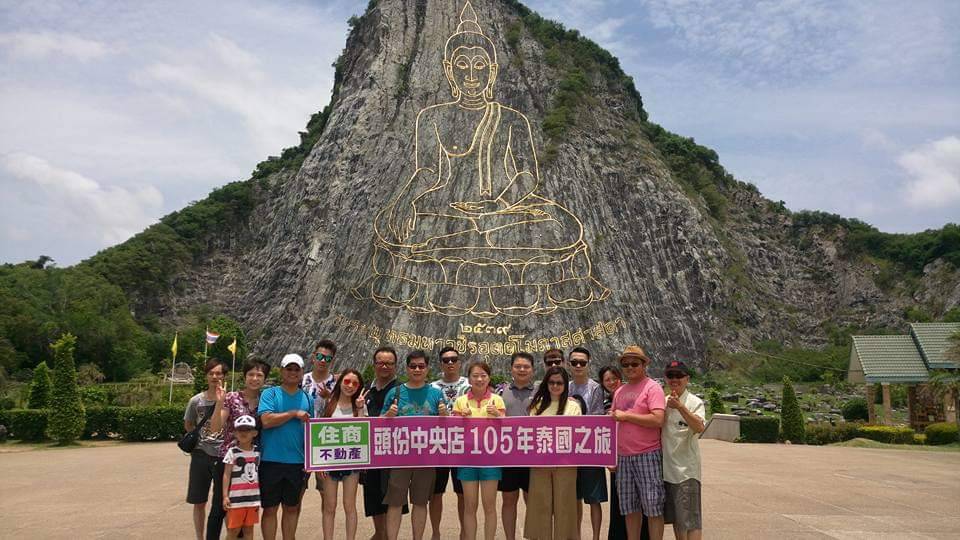 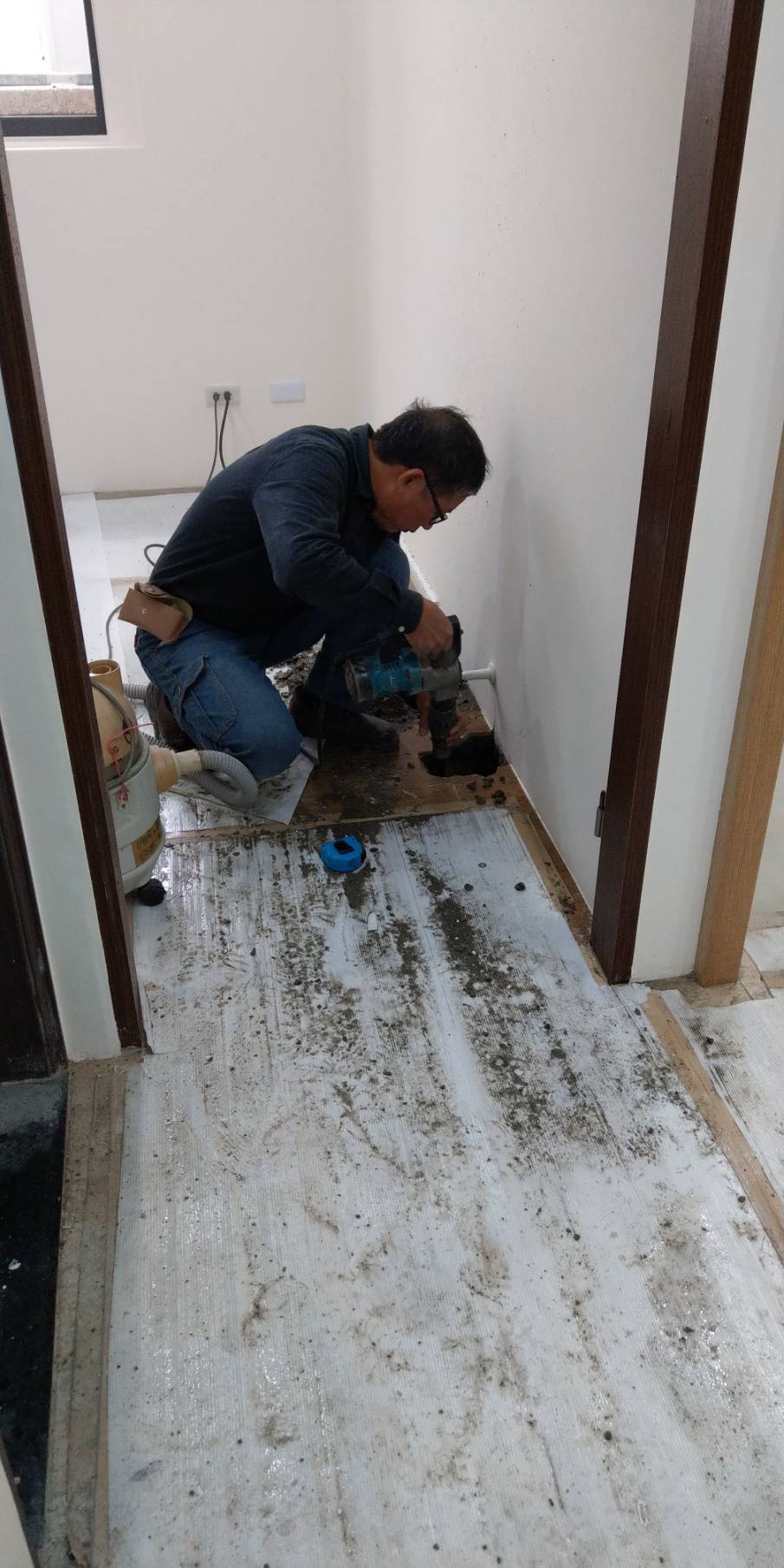 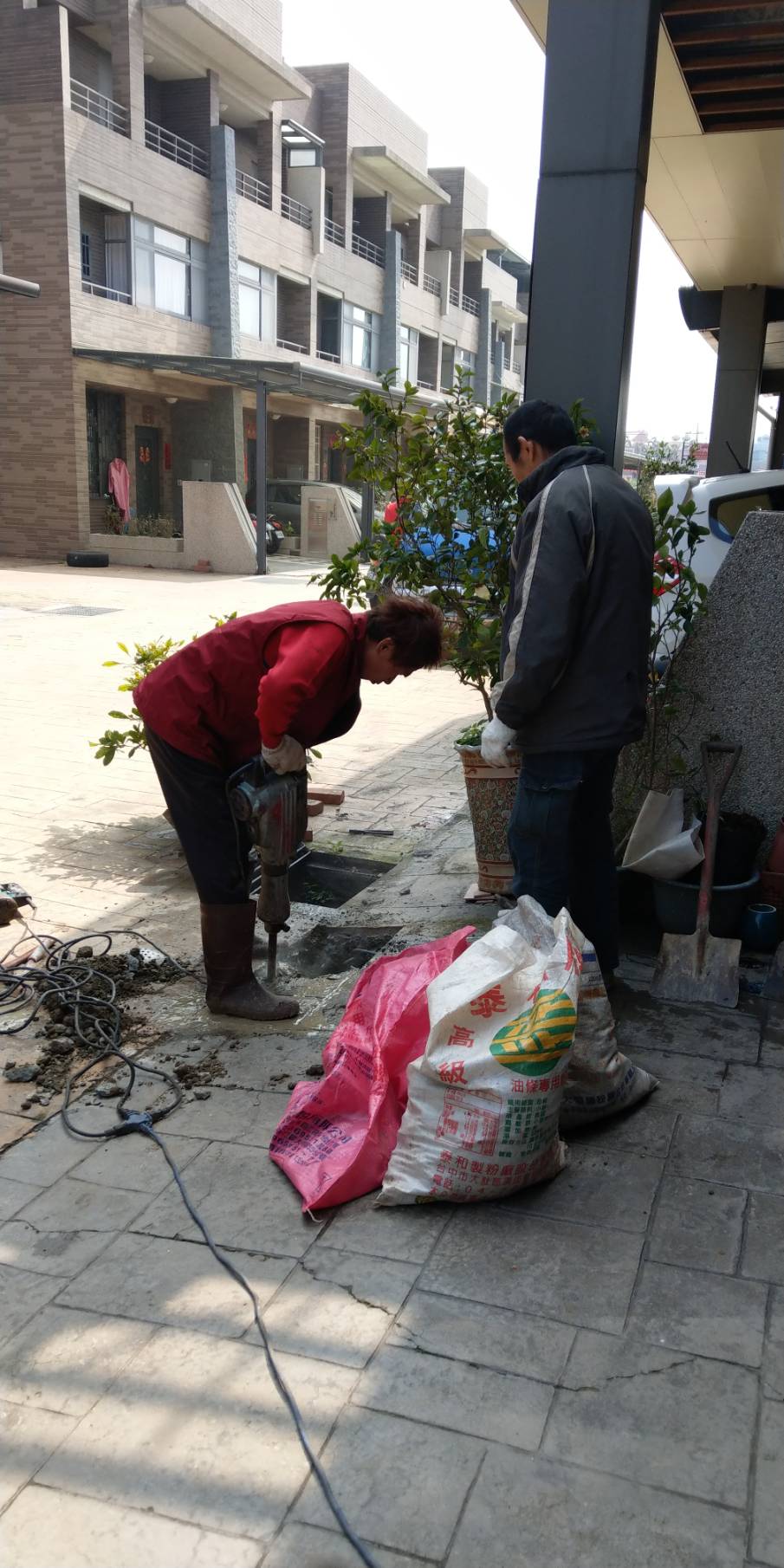 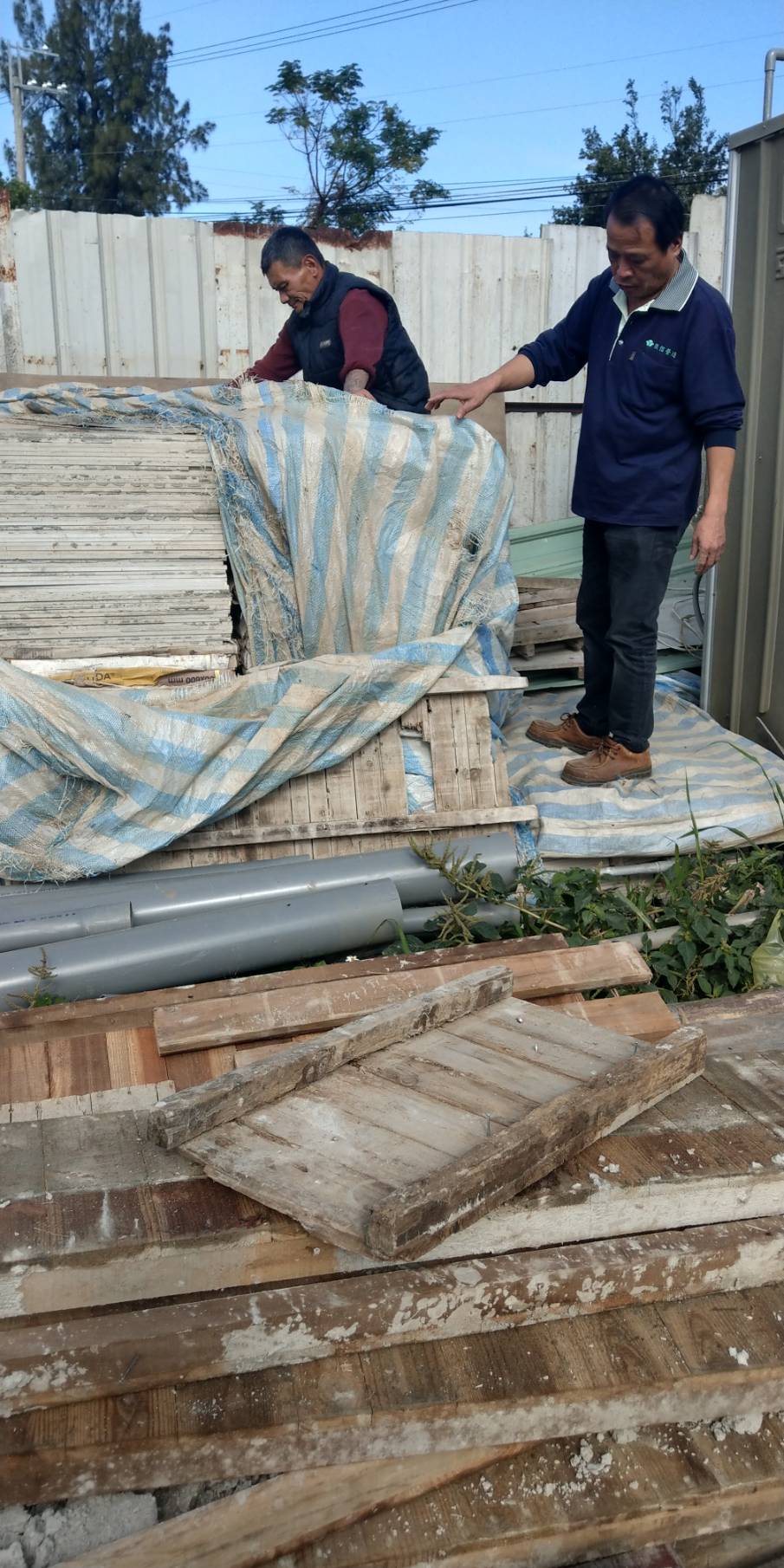 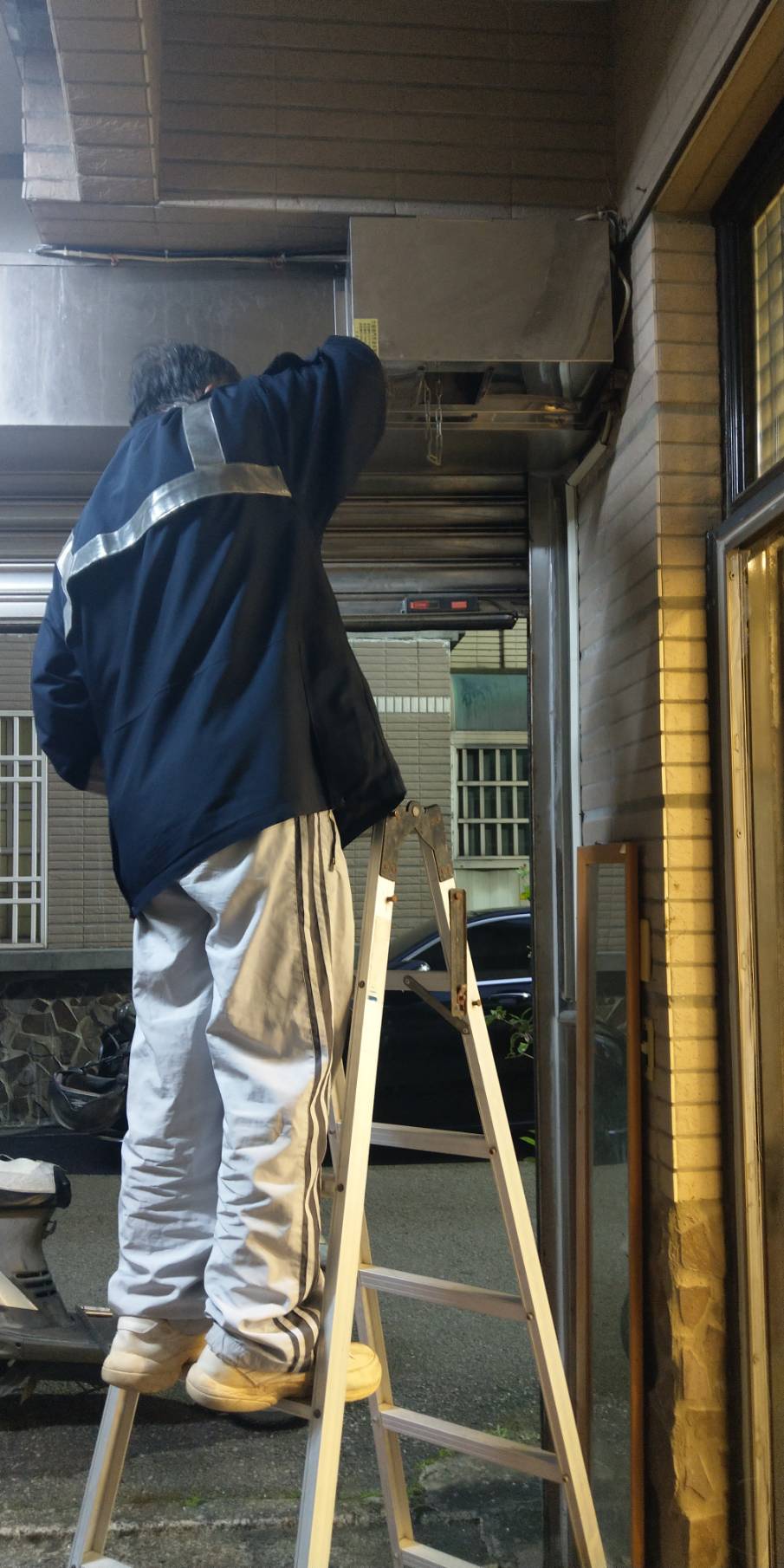 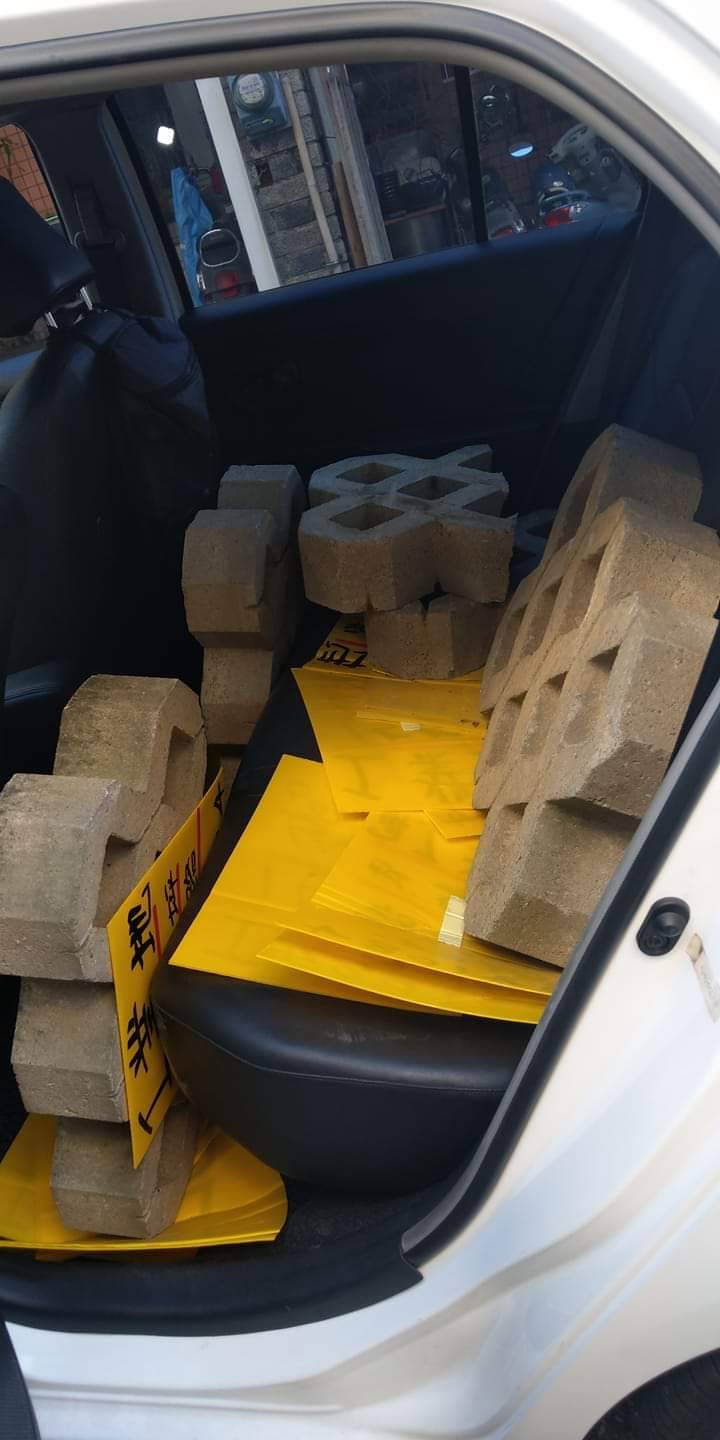 3.短時間建立信任感
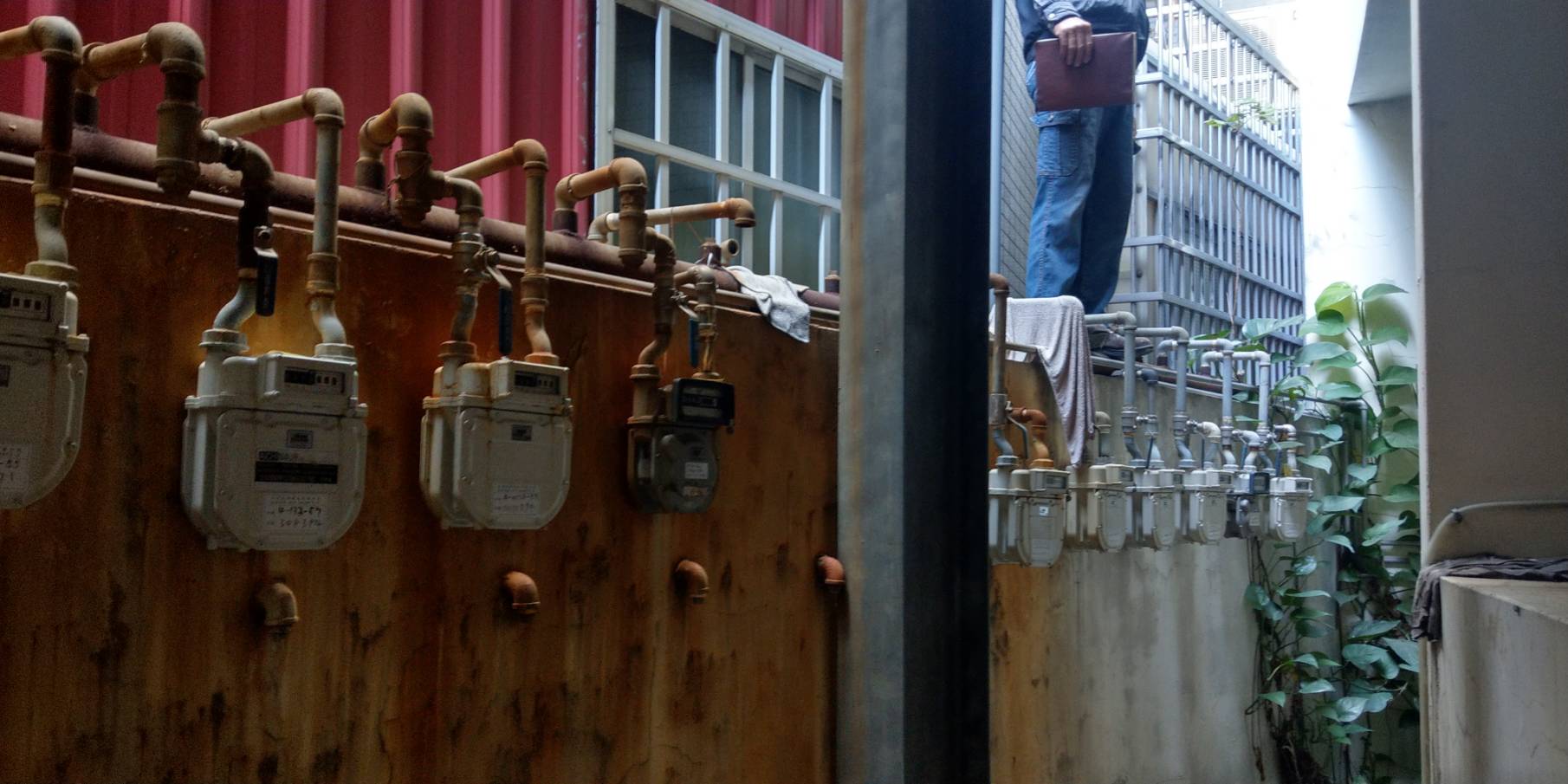 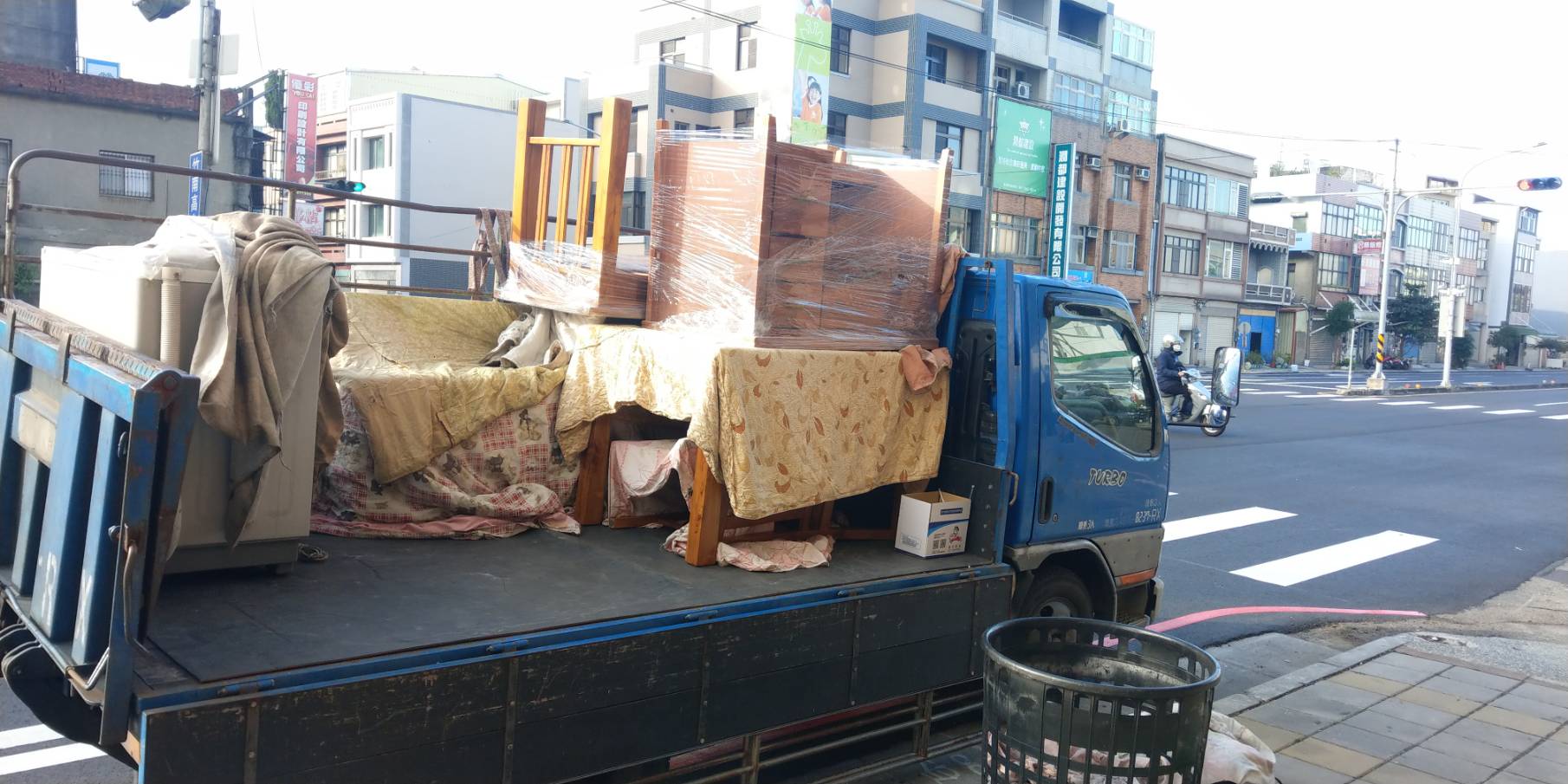 ＊先付出的快樂

＊每一位客戶都當成自己的家人般對待

＊主動式出擊
4.當一隻變色龍-找出和客戶最適合的溝通方式
baby shop
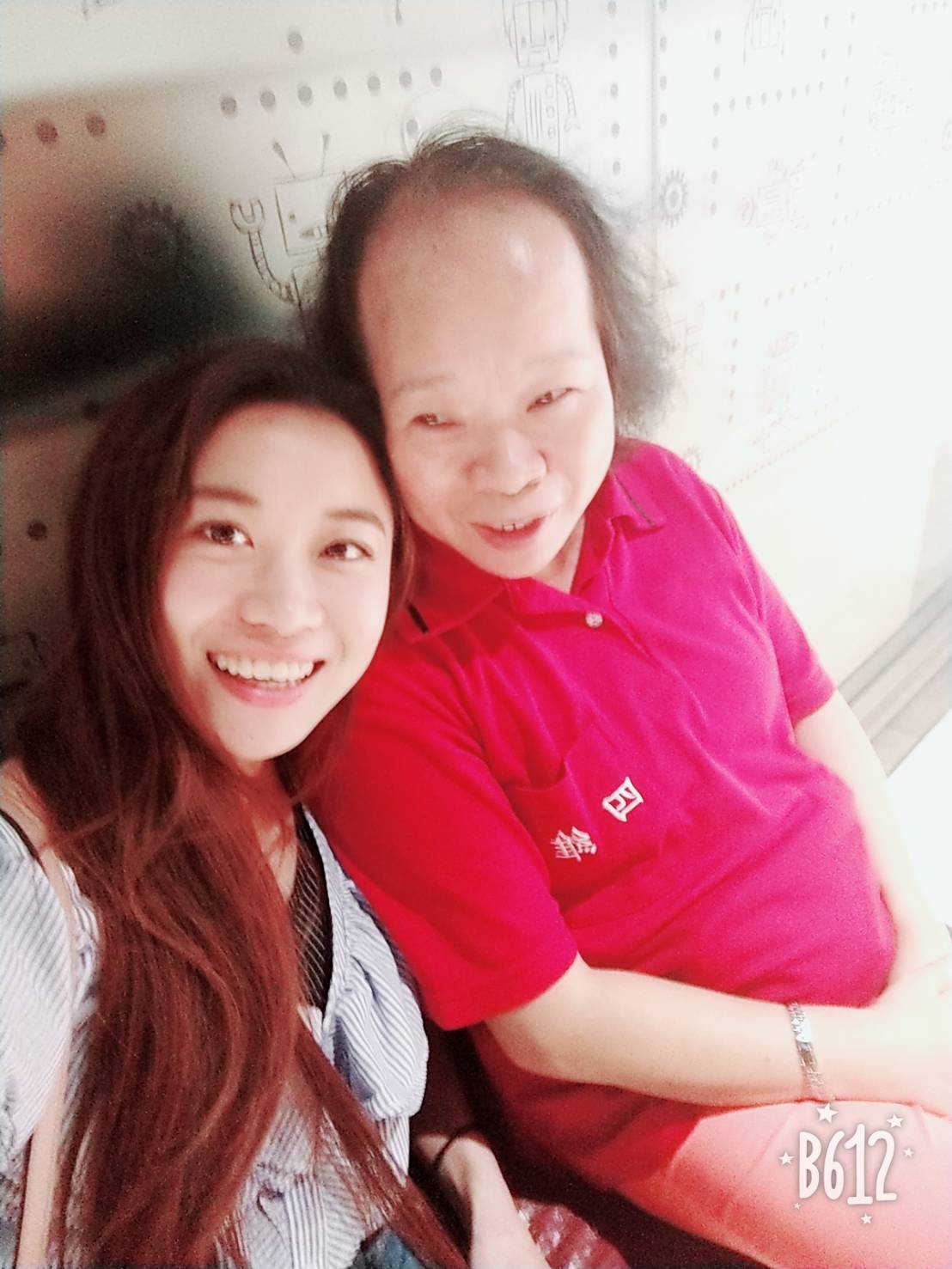 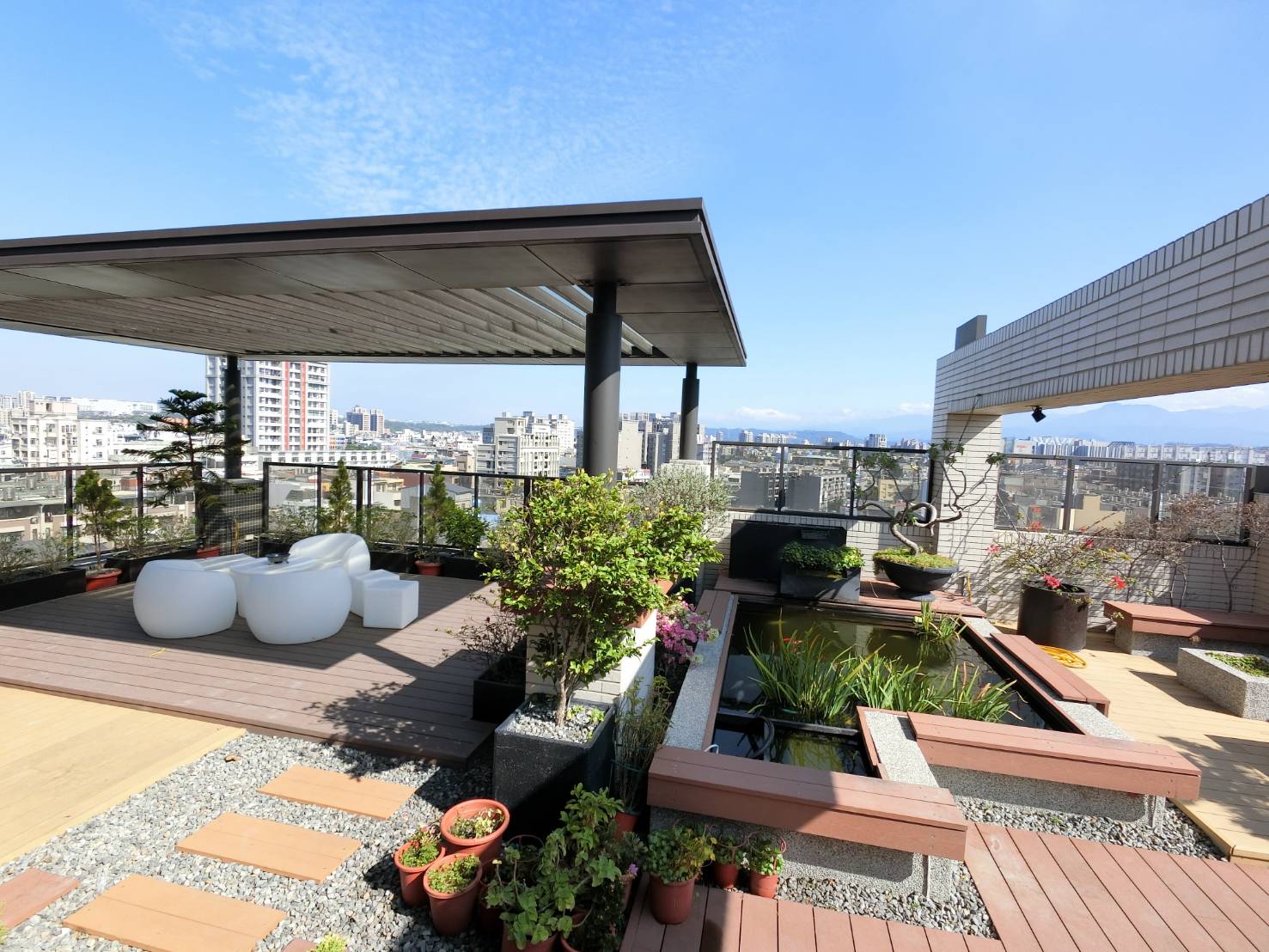 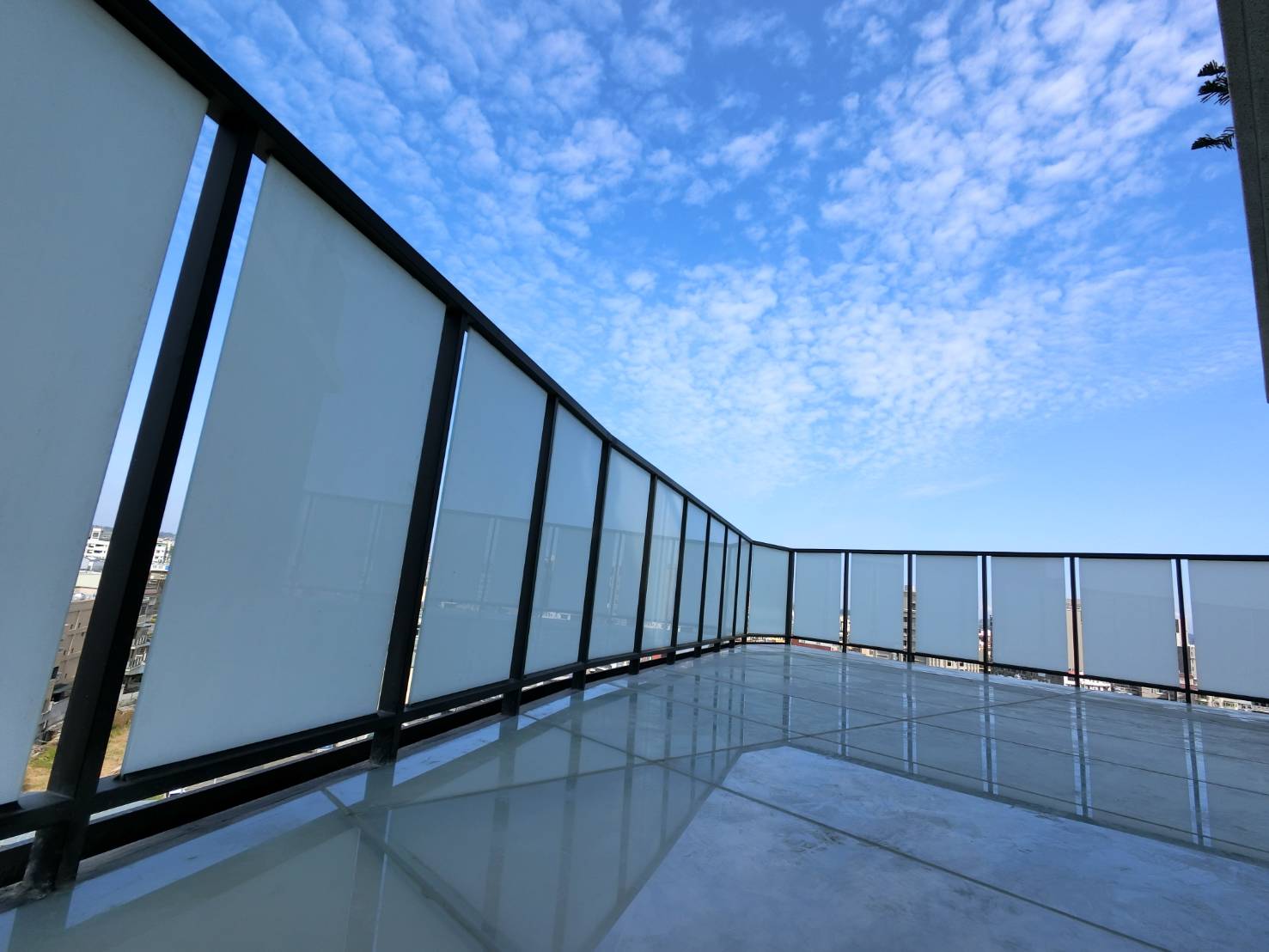 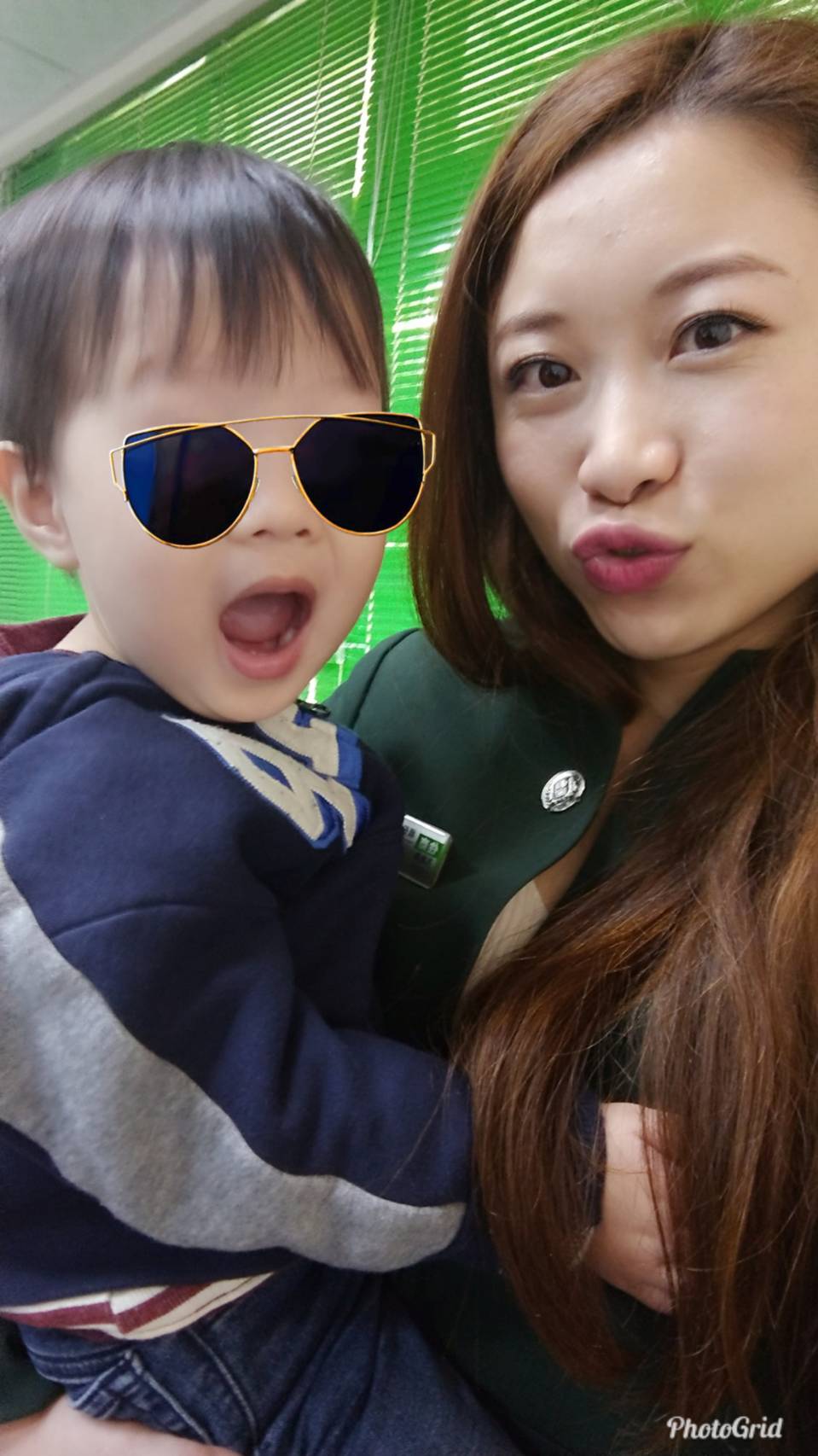 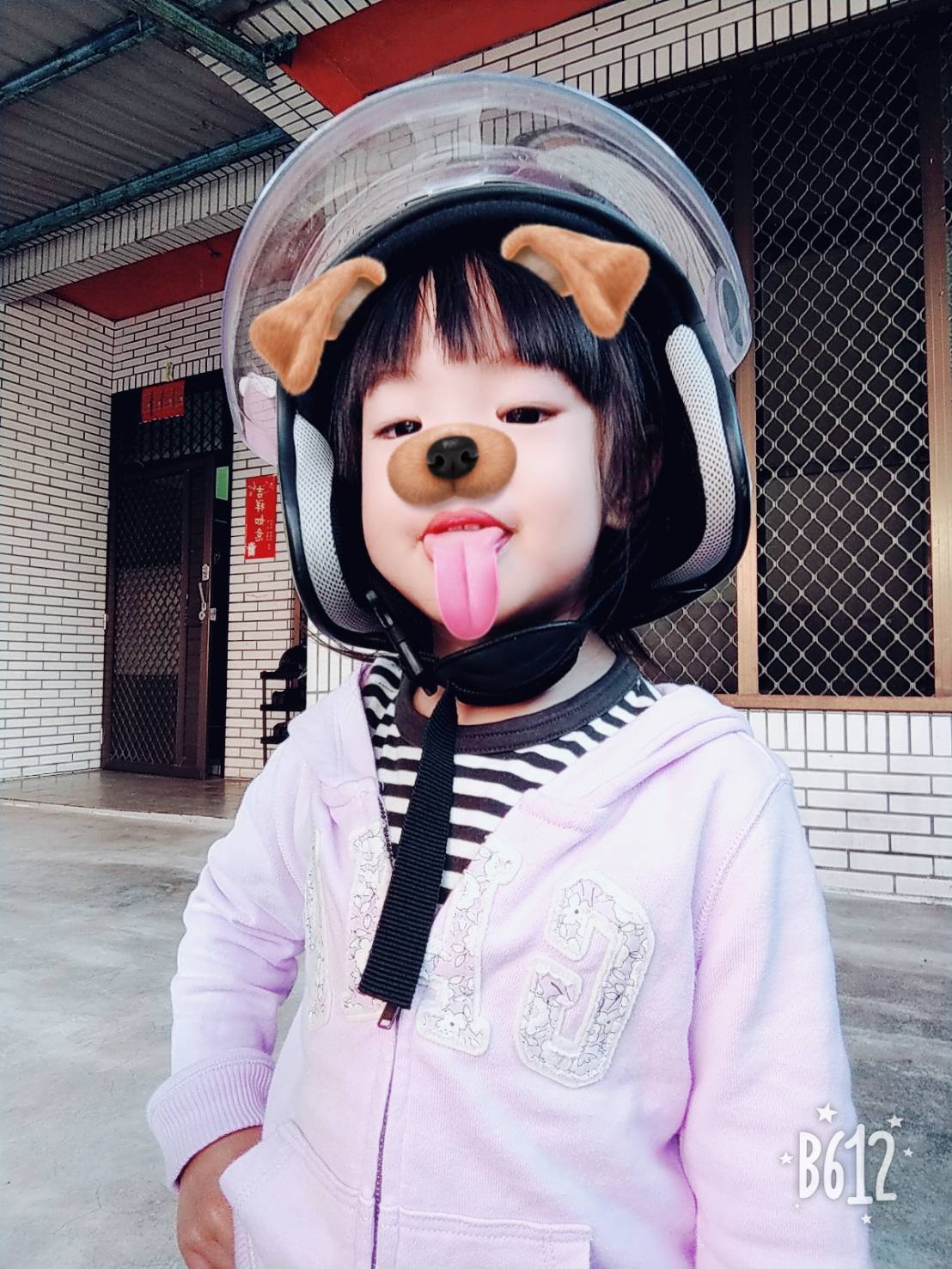 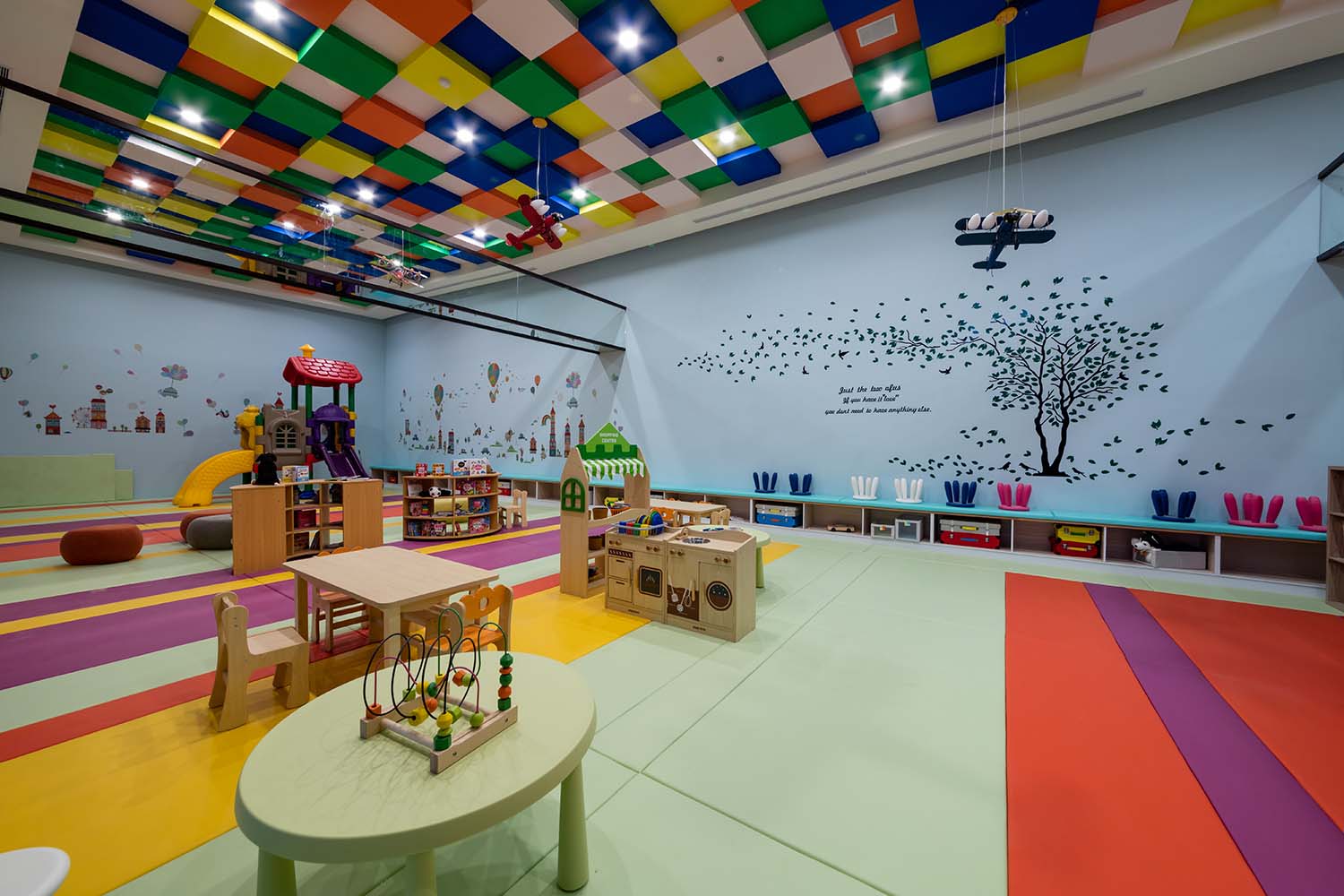 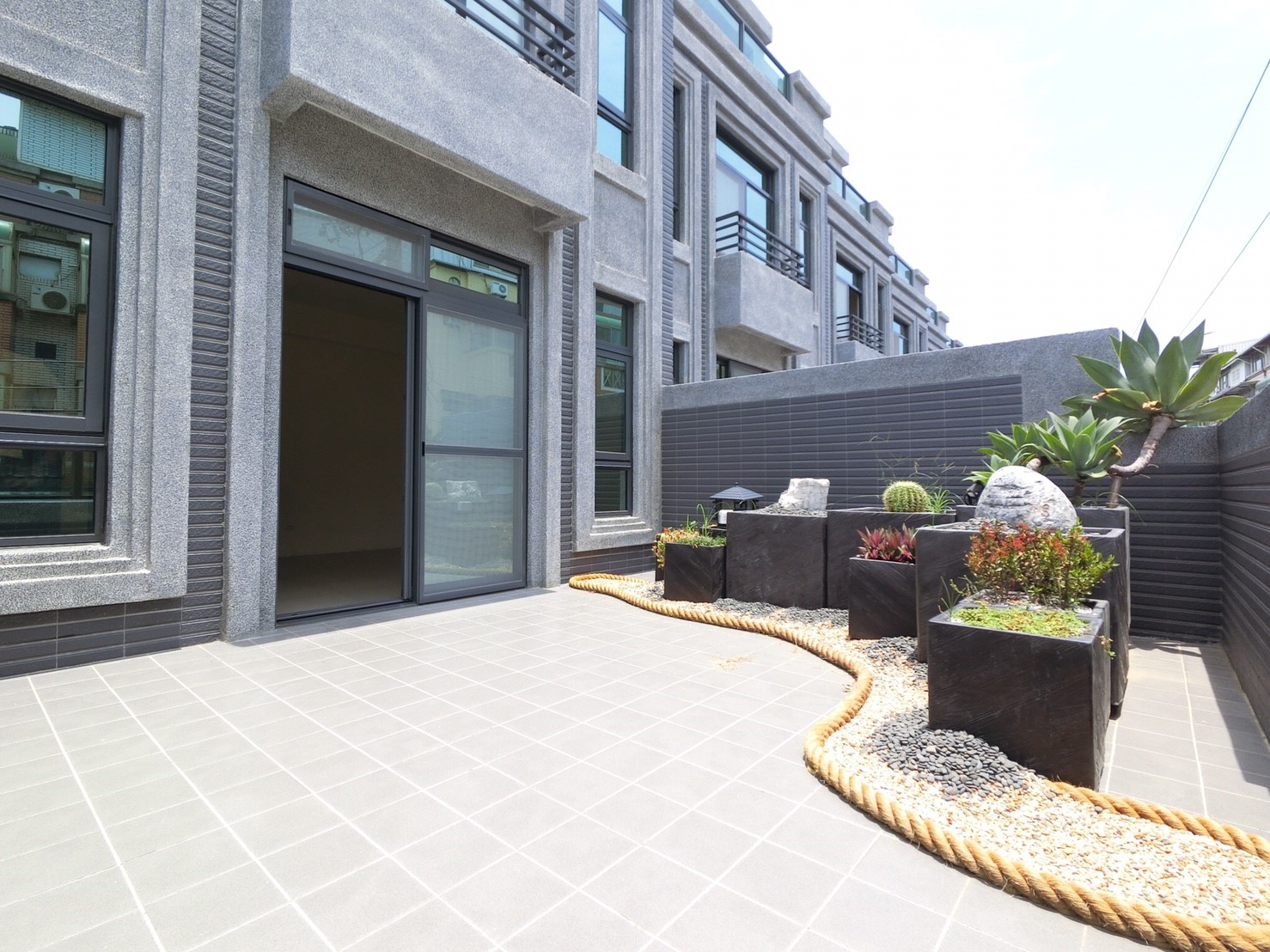 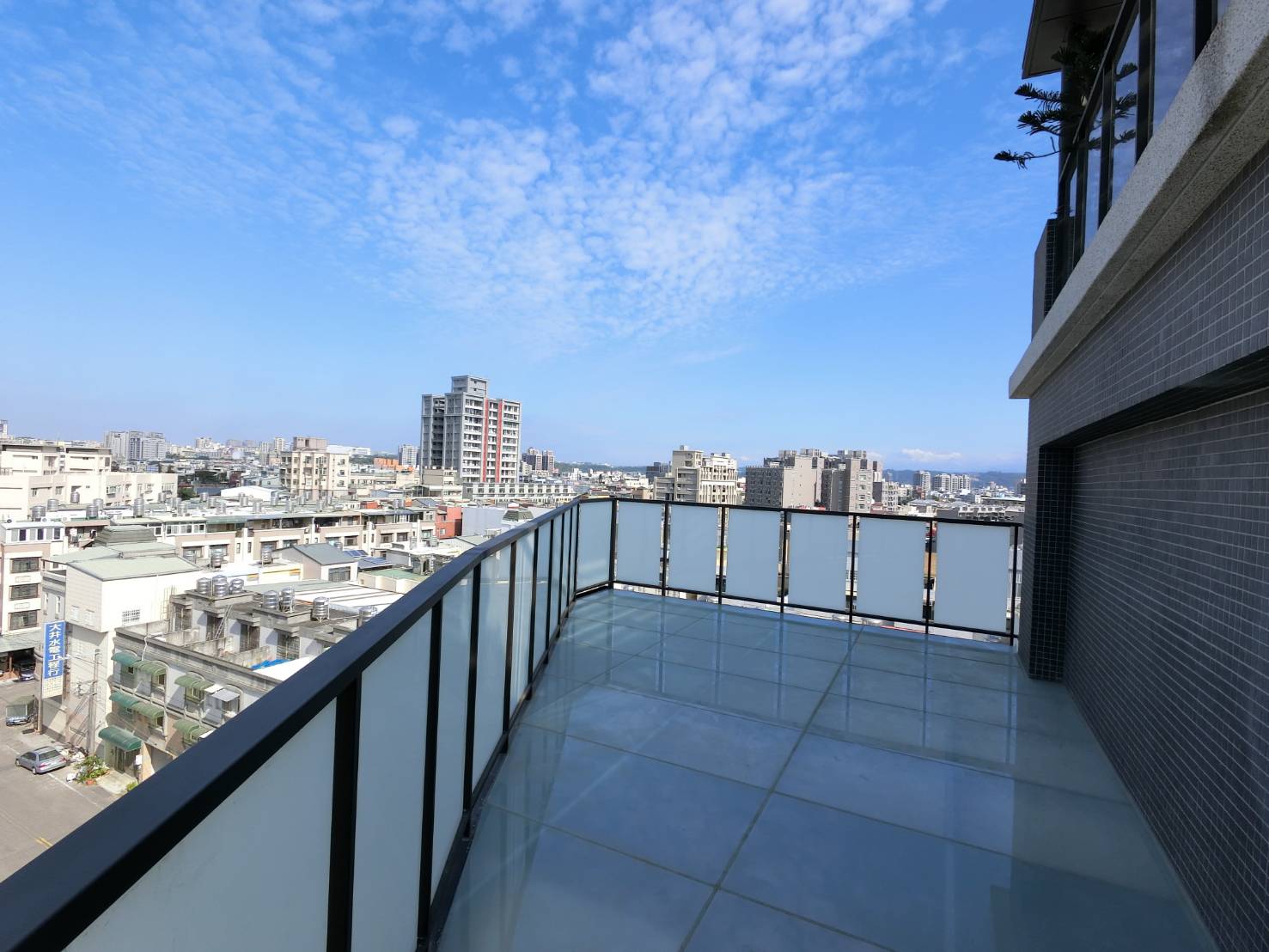 ＊說客戶聽得懂的語言
   0~80歲
＊當一個會說故事的變色龍
5.尋找充電的方法
＊身體健康

＊專業知識提升

＊心靈的沉澱

＊興趣的培養
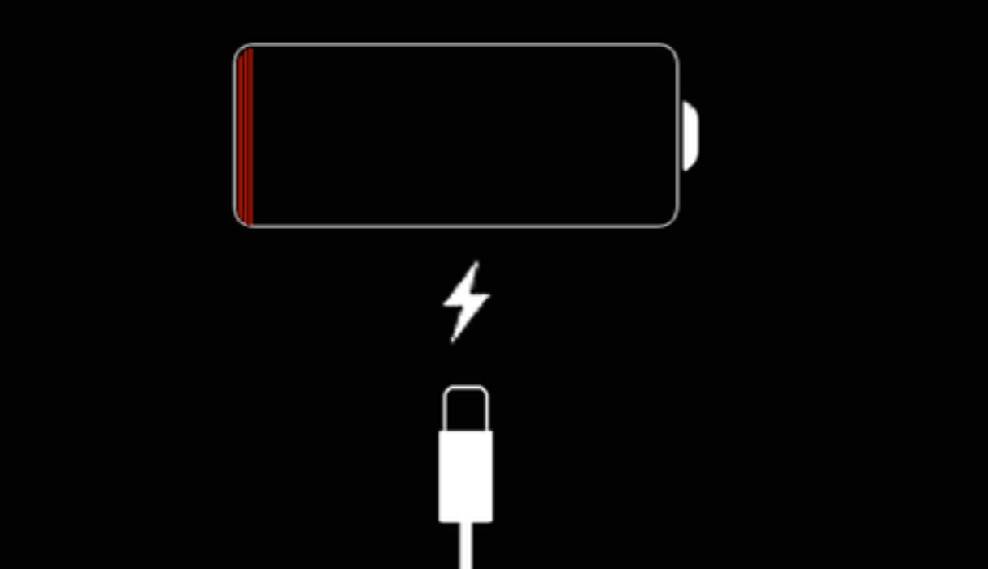 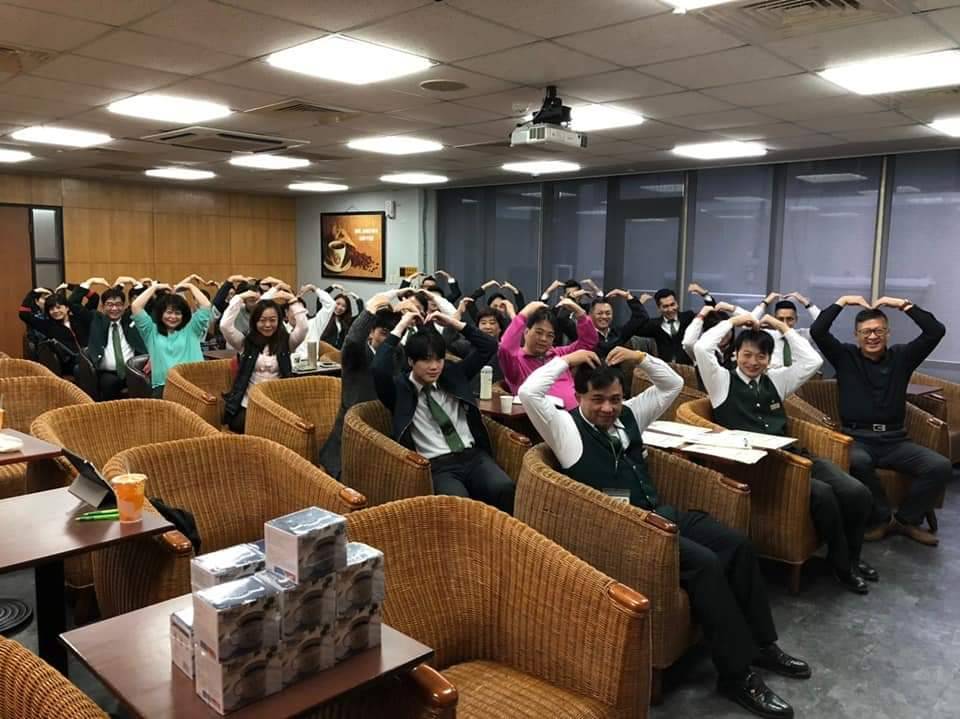 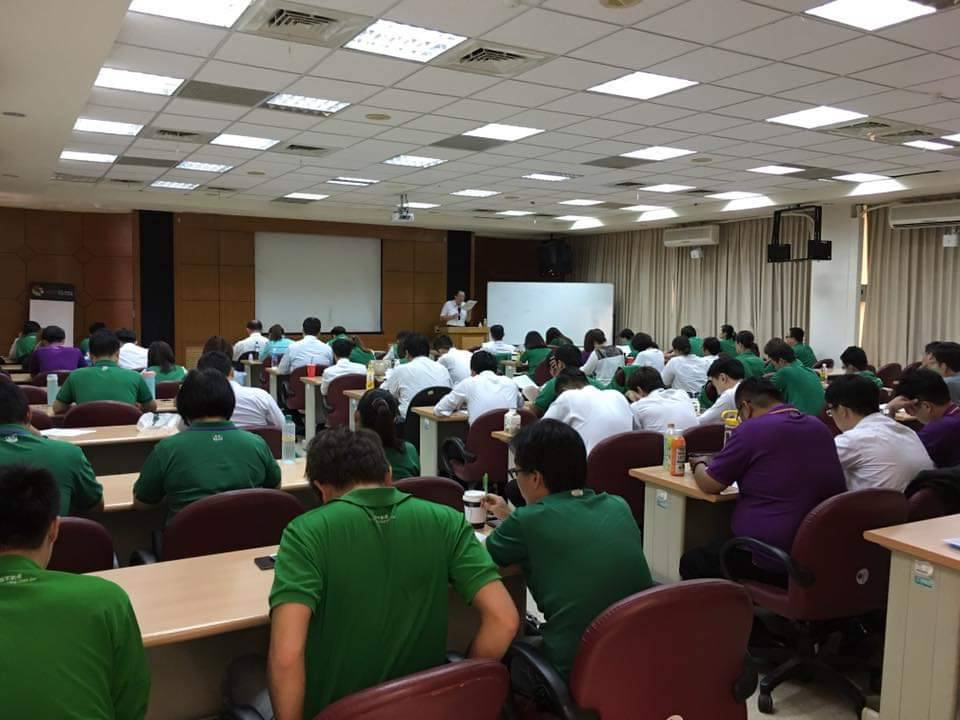 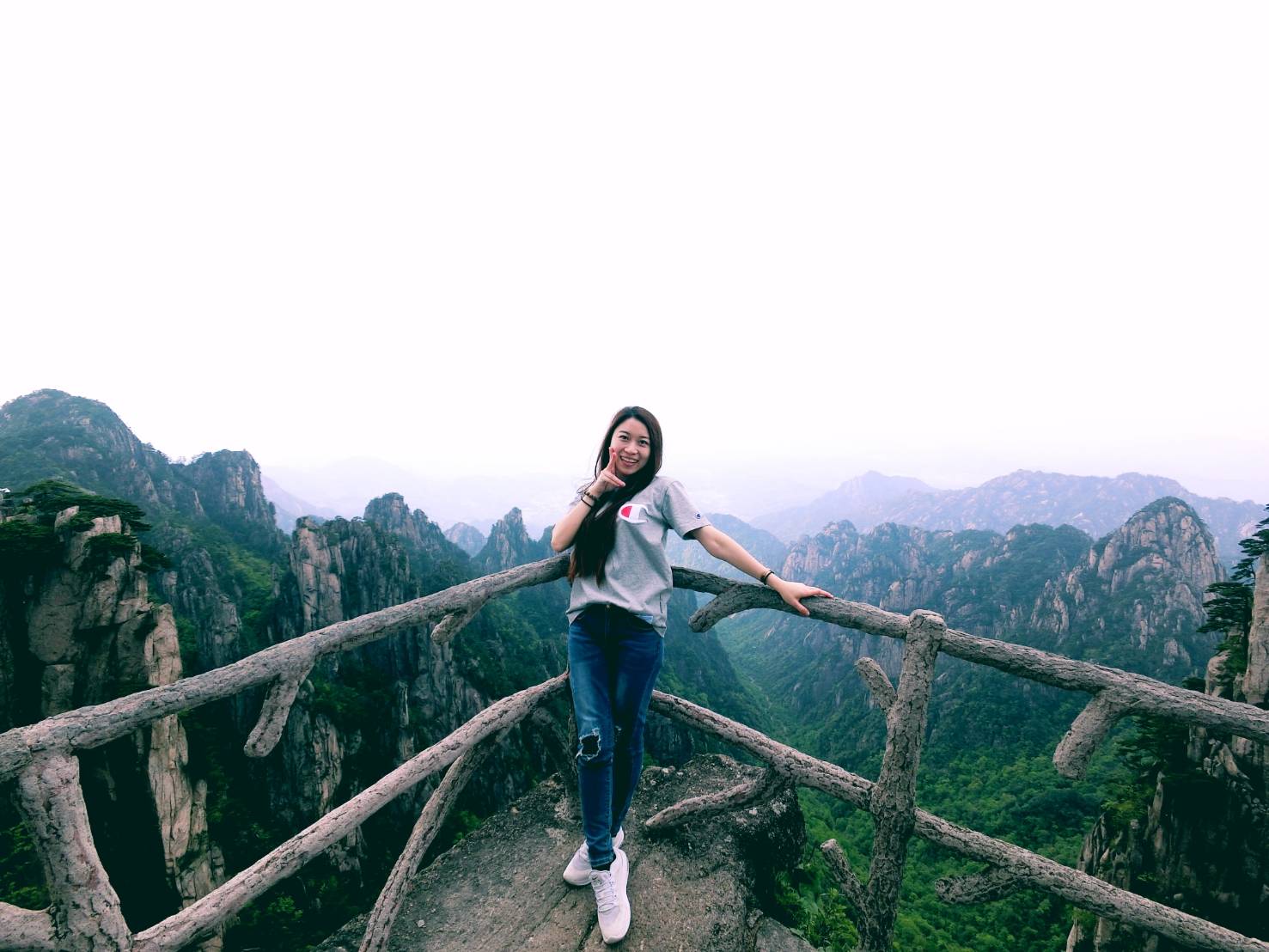 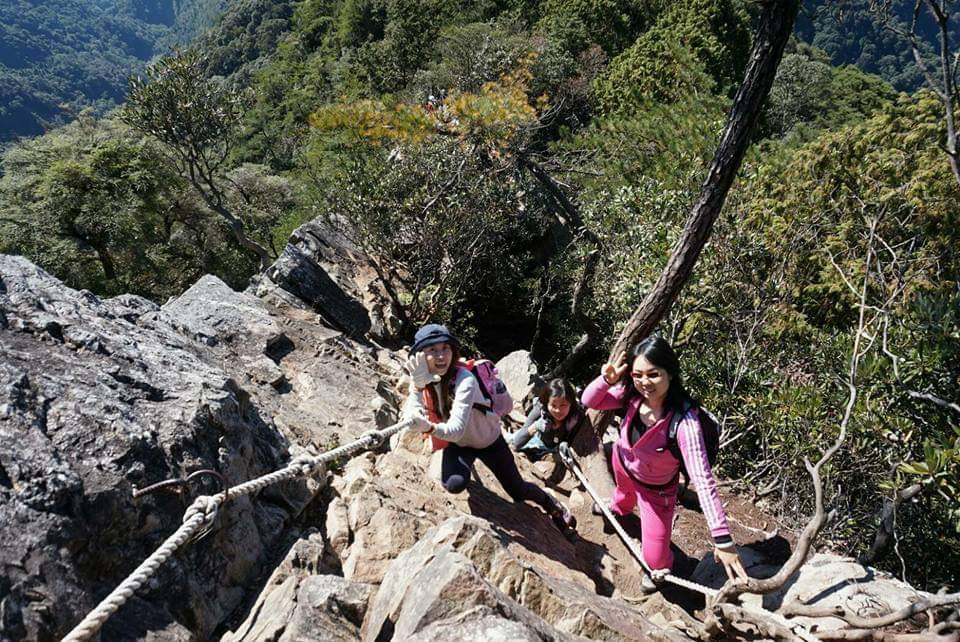 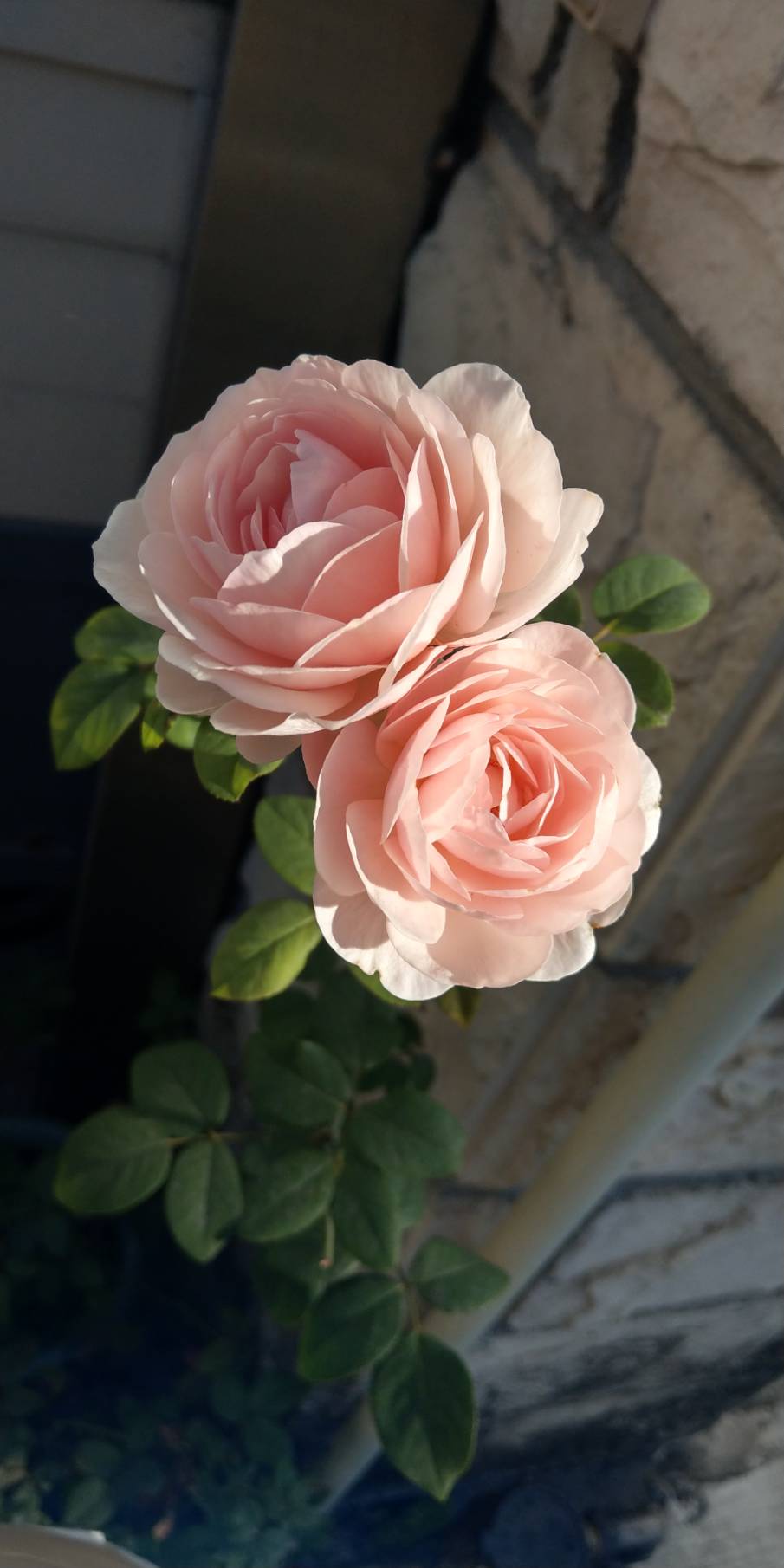 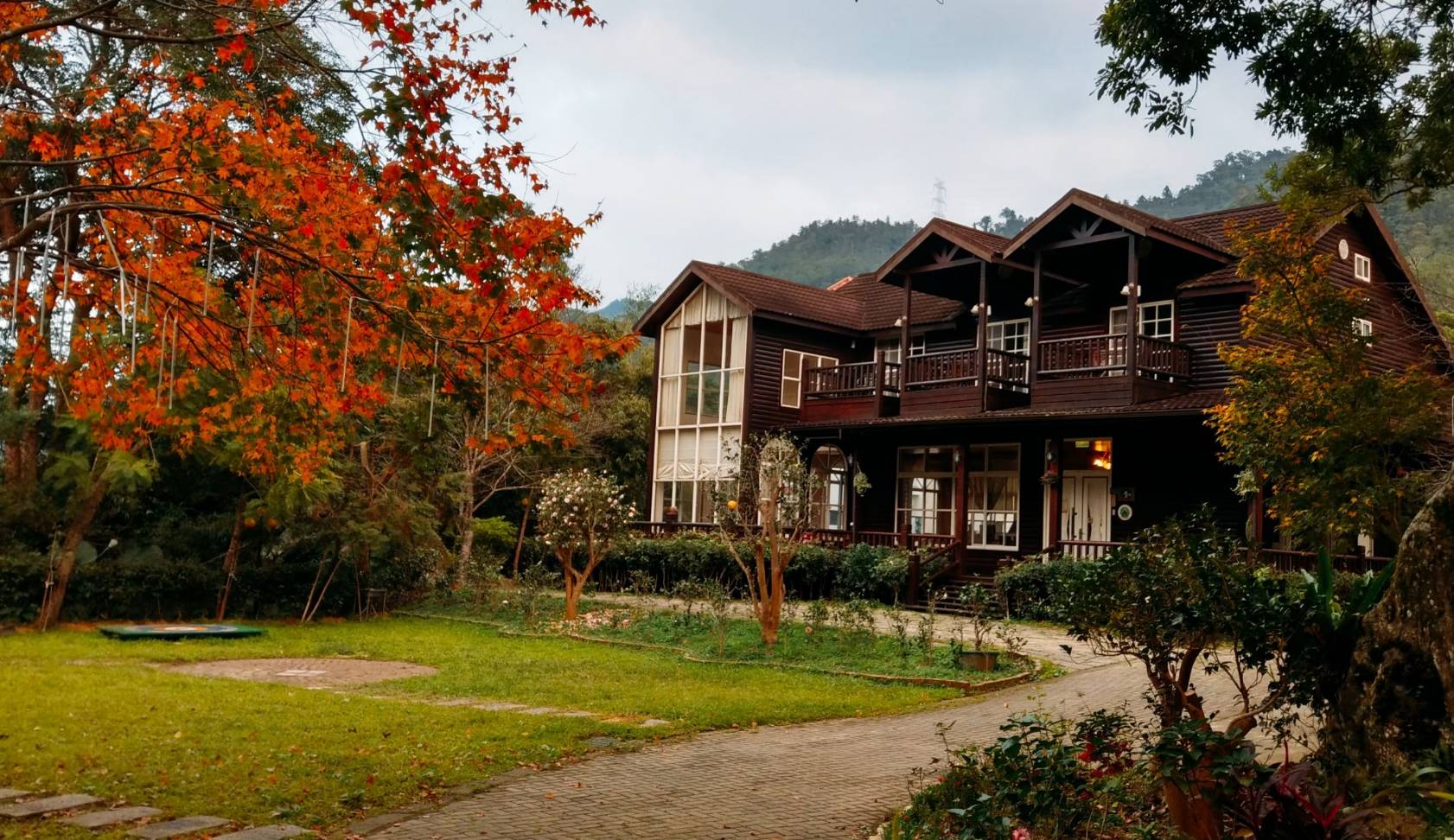 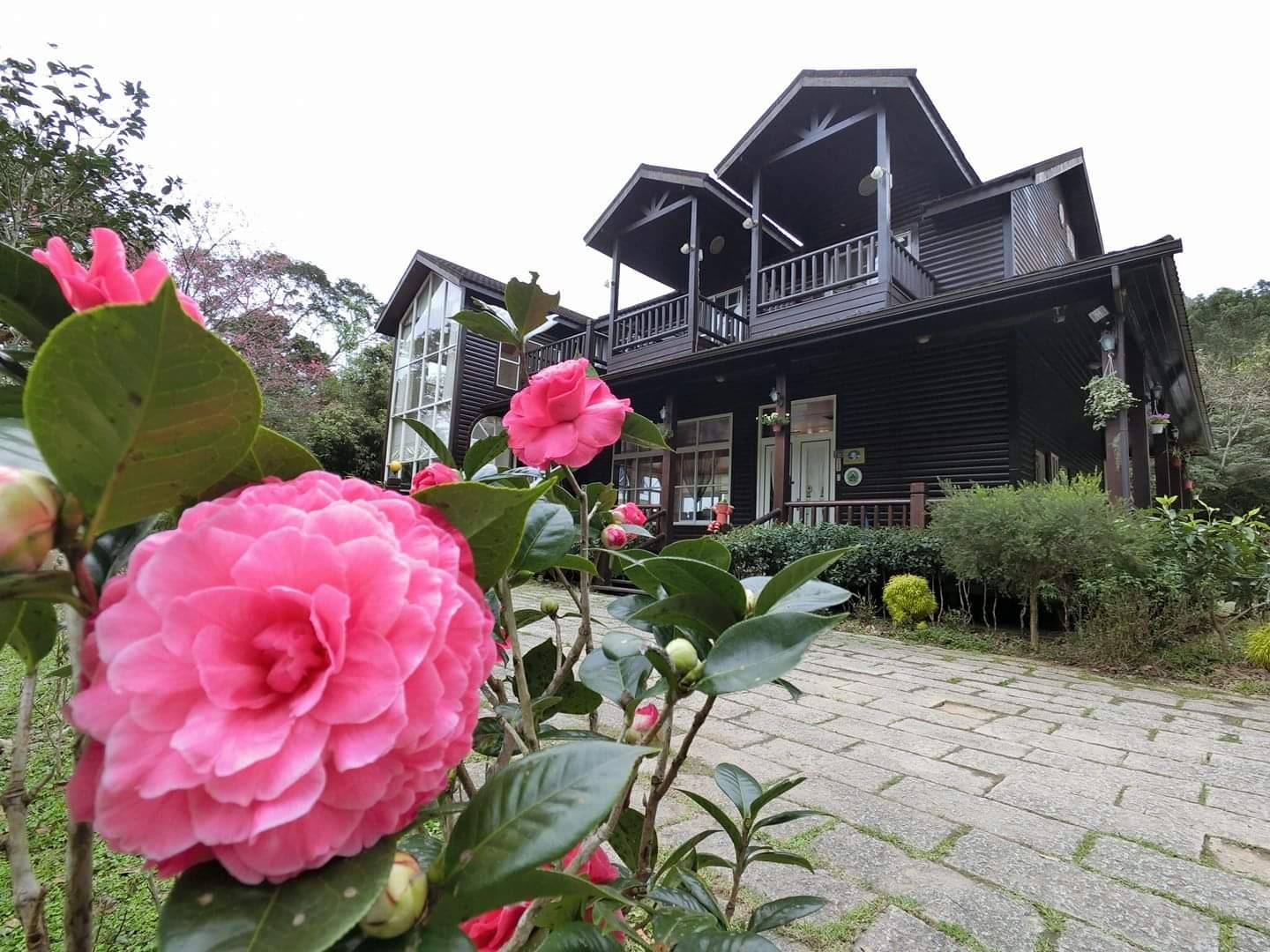 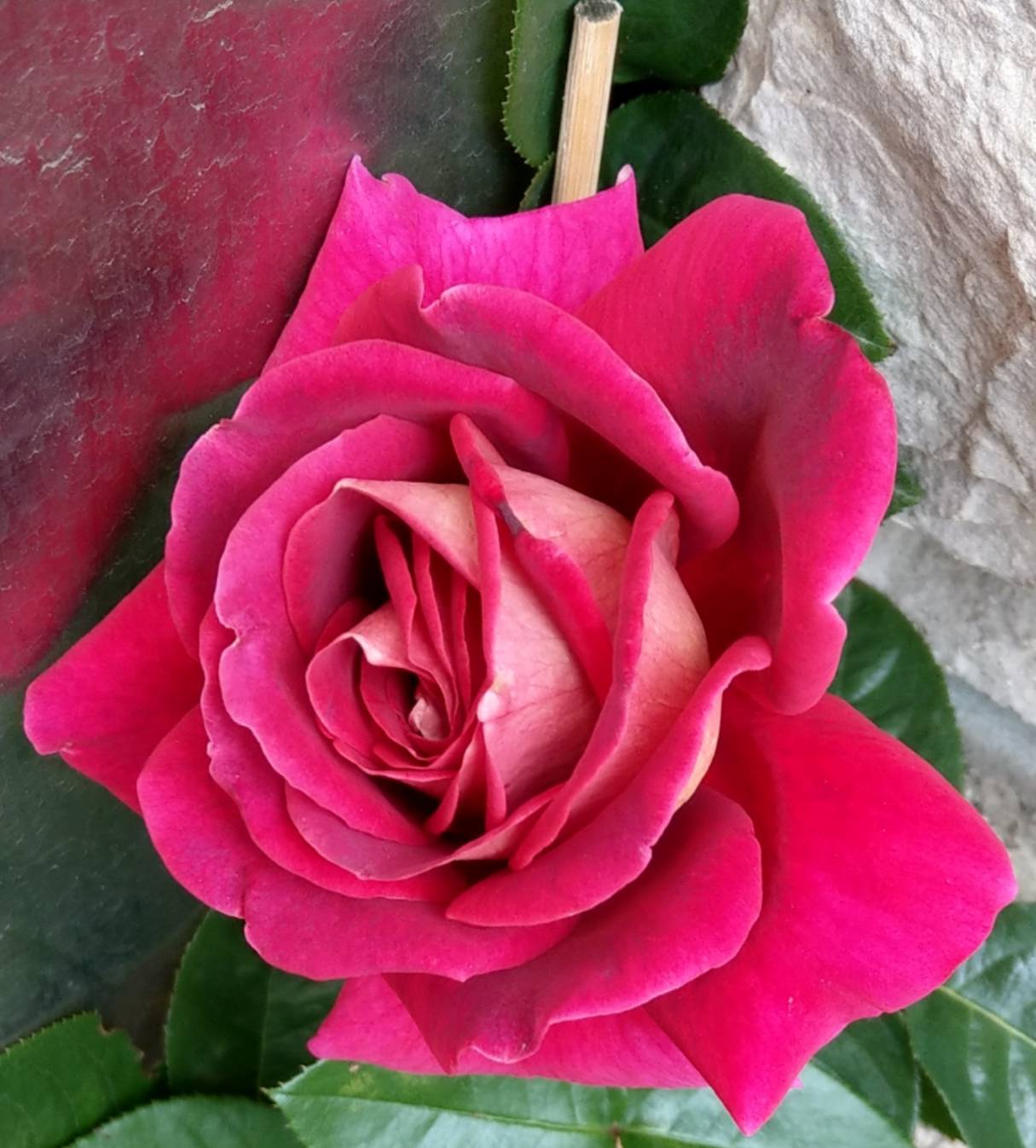 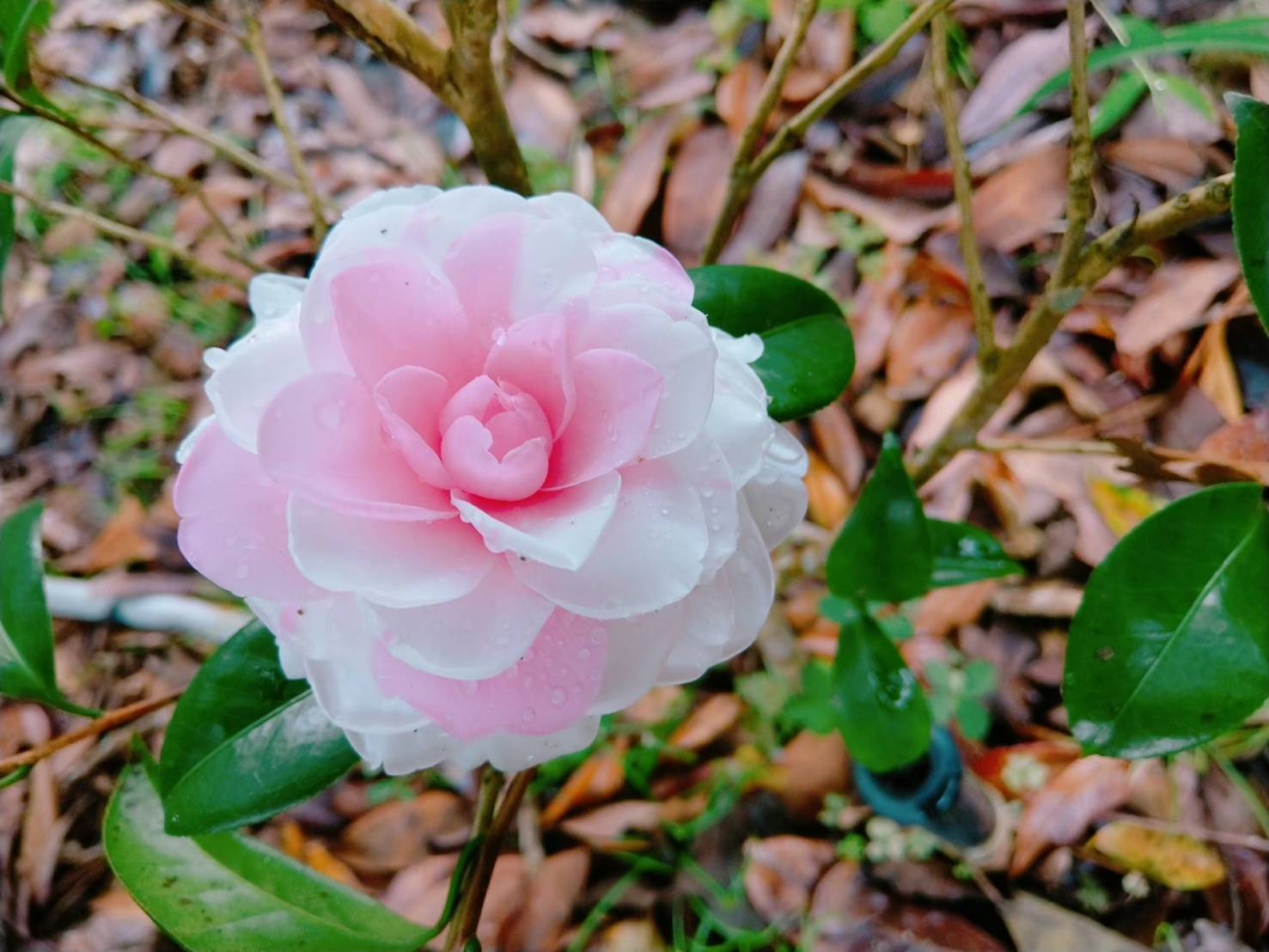 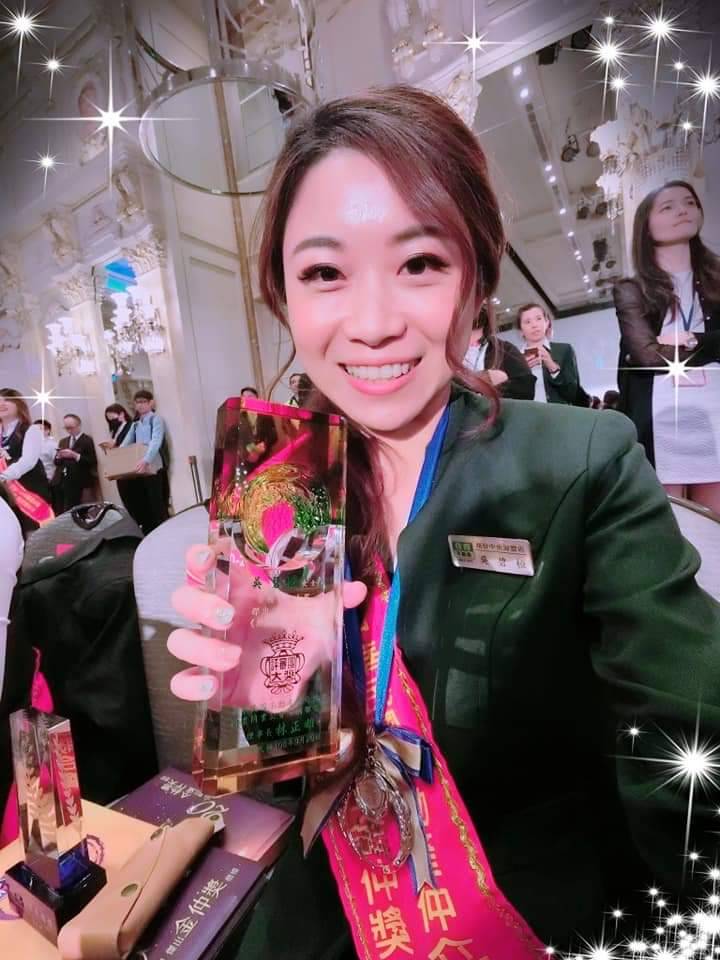 FB:吳碧桓

聯絡方式:0972-831-613
感謝聆聽